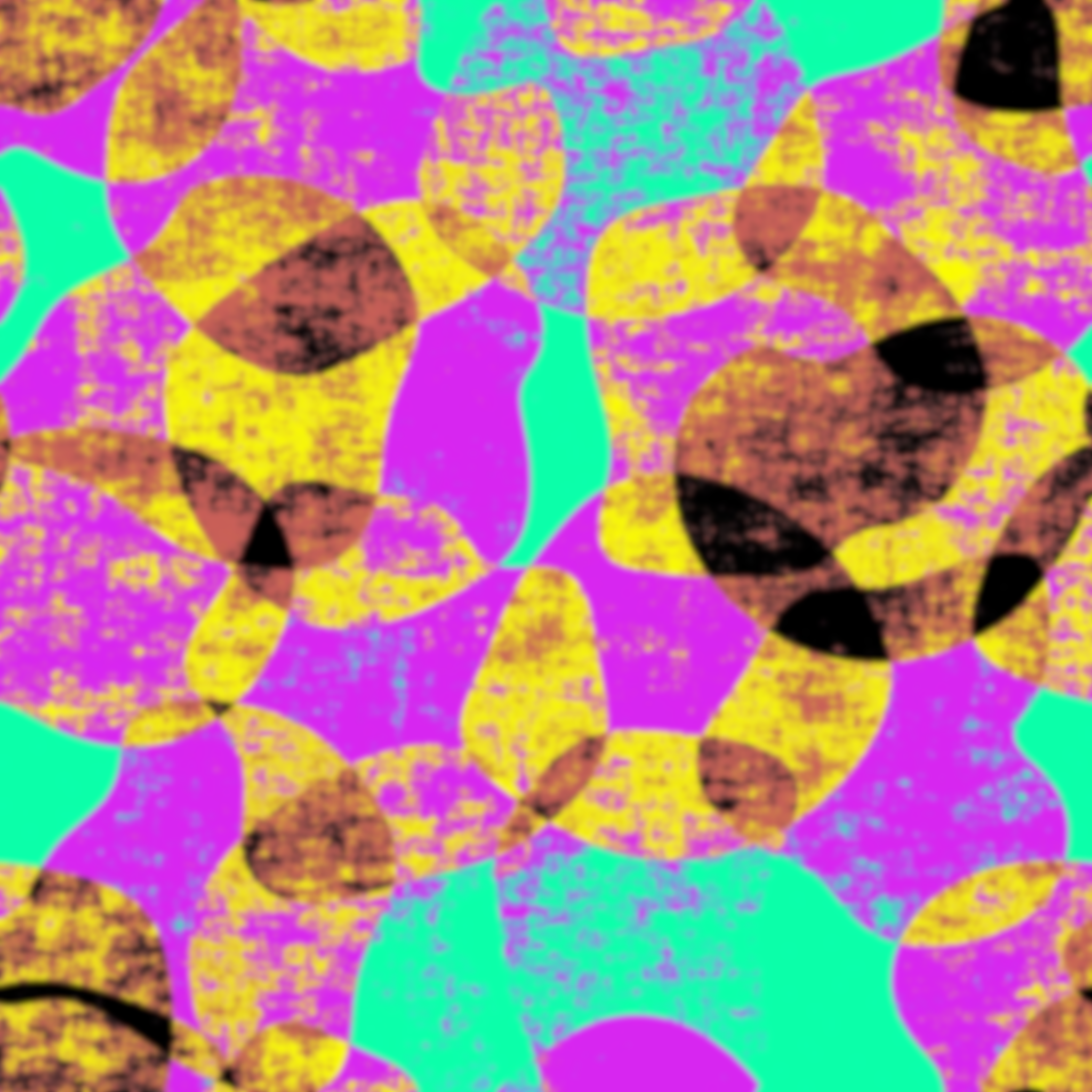 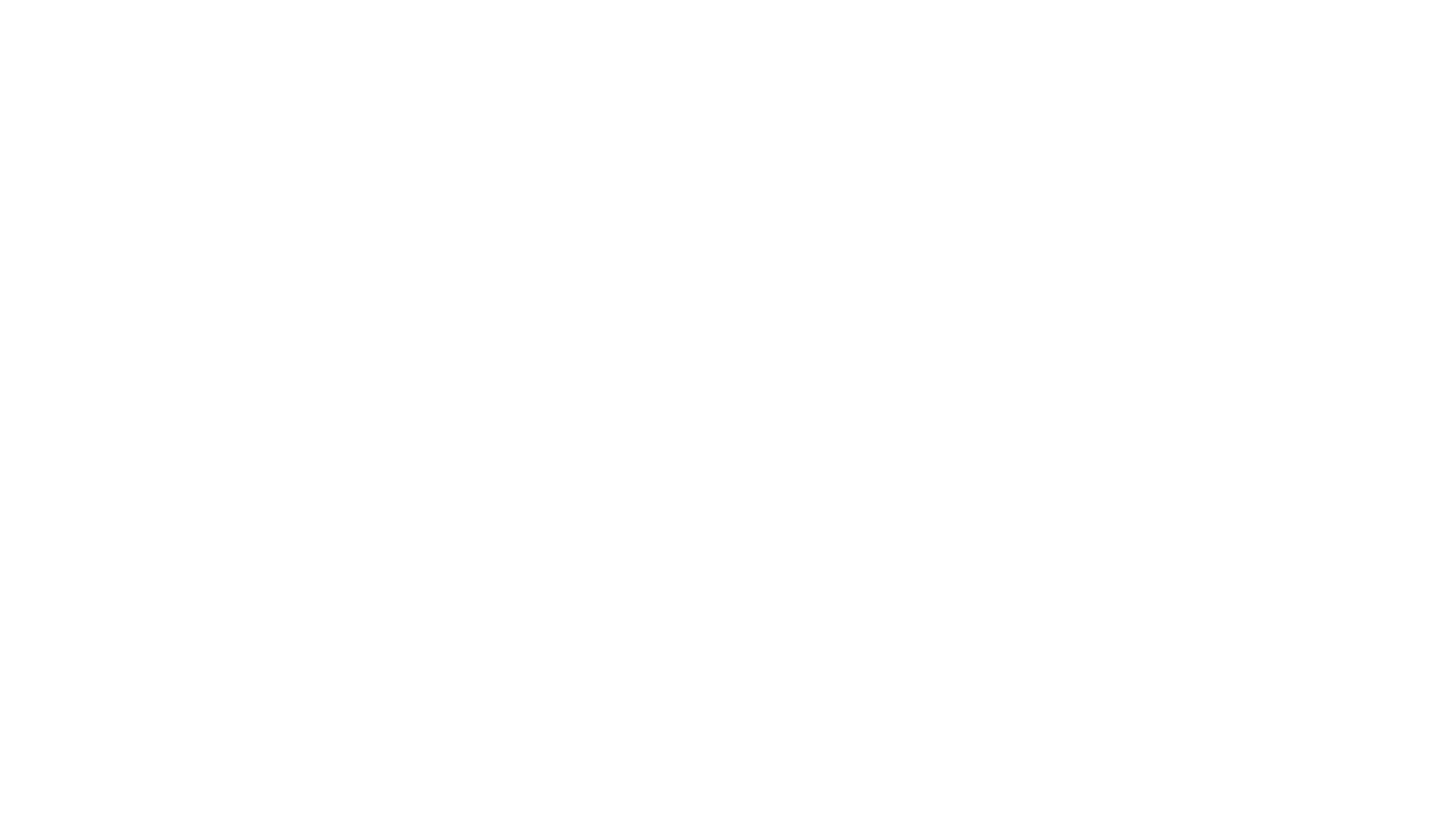 Διοικητικο Δικαιο (ΕΑΝΔΑ) Παναγιωτησ γαλανησδικηγοροσ, Δ.Ν., Μεταδιδακτωρ ΕΚΠΑ
ΠΛΑΙΣΙΟ ΣΕΜΙΝΑΡΙΟΥ
Διοικητική διαδικασία
Αστική ευθύνη
Υλικό από ΒΙΒΛΙΟπ. ΓΑΛΑΝΗΣ, Ε. ΑΝΑΣΤΟΠΟΥΛΟΥΔ. ΜπατσουλασΠΡΑΚΤΙΚΑ ΘΕΜΑΤΑΔΙΟΙΚΗΤΙΚΟΥ ΔΙΚΑΙΟΥΕΚΔΟΣΕΙΣ ΝΟΜΙΚΗ ΒΙΒΛΙΟΘΗΚΗ2022
ΔΗΜΟΣΙΟ ΣΥΜΦΕΡΟΝ
Μια ειδική περίπτωση αόριστης αξιολογικής έννοιας είναι το δημόσιο συμφέρον. Το δημόσιο συμφέρον δεν μπορεί να προσδιοριστεί εκ των προτέρων κατά τρόπο γενικό και αόριστο αλλά αποκτά ουσιαστικό πρακτικό περιεχόμενο ανάλογα με τις συνθήκες της κάθε περίπτωσης. Η Διοίκηση μπορεί να ορίζει το εκάστοτε δημόσιο συμφέρον χωρίς όμως αυτό να σημαίνει ότι αποκτά αυτονομία από το δίκαιο. Αντιθέτως, η Διοίκηση συνεχίζει να δεσμεύεται από το δίκαιο ακόμα και όταν προσδιορίζει το δημόσιο συμφέρον. 
Η έννοια του δημοσίου συμφέροντος αποκτά κυρίως σημασία κατά την άσκηση διακριτικής ευχέρειας, όταν δηλαδή η διοίκηση καλείται α) να προσδιορίσει μια αόριστη νομική έννοια ή β) να επιλέξει μεταξύ διάφορων εξίσου νόμιμων λύσεων.
Στην πρώτη περίπτωση, η διοίκηση καλείται να λάβει τα μέτρα που «επιβάλλει το δημόσιο συμφέρον», και που κρίνει εκείνη εύλογα με βάση τις συνθήκες της εκάστοτε περίπτωσης. Στη δεύτερη περίπτωση, η διοίκηση πρέπει να επιλέξει τη λύση που υπηρετεί καλύτερα το δημόσιο συμφέρον και συνεπώς, γίνεται λόγος για υπεροχή του δημοσίου συμφέροντος κατά την άσκηση της διακριτικής ευχέρειας.
Διοικητικη διαδικασια
Ροή ενεργειών με σκοπό 
Αριθμός ενεργειών
Χρονική σειρά 
Τρόπος
Εν στενή εννοία, η διοικητική διαδικασία αποτελεί μια σειρά από αλληλοδιαδεχόμενες ενέργειες της Διοίκησης και του διοικουμένου του ιδιώτη που συνδέονται αιτιωδώς και απολήγουν στην έκδοση μιας ατομικής διοικητικής πράξης ή στη σύναψη διοικητικής σύμβασης, ή, σύμφωνα με την καθηγήτρια κ. Γλ. Σιούτη, το «κανάλι» εκείνο στο οποίο συμβαίνουν τα ως άνω. 
Εν ευρεία εννοία, νοείται ως κάθε πράξη που κατατείνει σε έκδοση διοικητικής πράξης. Η διοικητική διαδικασία πολλές φορές εκκινεί με πρωτοβουλία της ιδιωτικής βούλησης, δηλαδή με αίτηση του ενδιαφερομένου διοικουμένου ή με άσκηση διοικητικής προσφυγής.
Διοικουμενοσ – συμμετοχη σε διοικητικη διαδικασια
Αίτηση – αίτηση πρόσβασης στα έγγραφα
Προσφυγή
Ακρόαση
Προσβαση στα εγγραφα
Στη θεωρία και τον νόμο γίνεται διάκριση ανάμεσα στην πρόσβαση στα διοικητικά και στα ιδιωτικά έγγραφα από τους ενδιαφερόμενους.
Για την πρόσβαση στα διοικητικά έγγραφα, απαιτείται συνδρομή ευλόγου ενδιαφέροντος από τον διοικούμενο. Σύμφωνα με το ΣτΕ, εύλογο ενδιαφέρον δεν νοείται το ενδιαφέρον κάθε πολίτη για την εύρυθμη άσκηση των γενικών καθηκόντων της υπηρεσίας και την τήρηση των νόμων, αλλά εκείνο το οποίο προκύπτει, κατά τρόπο αντικειμενικό, από την ύπαρξη μιας συγκεκριμένης, προσωπικής εννόμου σχέσεως που συνδέεται με το περιεχόμενο των διοικητικών στοιχείων στα οποία ζητείται η πρόσβαση (άρθρο 5 ΚΔΔιαδ).
Για την πρόσβαση στα ιδιωτικά έγγραφα δεν αρκεί το εύλογο ενδιαφέρον, αλλά απαιτείται ειδικό έννομο συμφέρον του αιτούντος, τα έγγραφα πρέπει και είναι σχετικά με υπόθεσή του η οποία εκκρεμεί ενώπιον της Διοίκησης ή έχει διεκπεραιωθεί από αυτή.
Τίθενται, ωστόσο, κάποιοι περιορισμοί του δικαιώματος πρόσβασης στα έγγραφα που διακρίνονται σε απόλυτους και σχετικούς. Οι απόλυτοι αφορούν την προστασία της ιδιωτικής και οικογενειακής ζωής τρίτων προσώπων και του απορρήτου. Έτσι, σε αυτές τις περιπτώσεις, η Διοίκηση οφείλει να αρνηθεί την πρόσβαση και μάλιστα κατά δέσμια αρμοδιότητα, όπως γίνεται δεκτό και νομολογιακά. 
ΣτΕ ΕΑ 76/2021, 1866/2020, 94/2013 κλπ.
ΠΡΟΣΟΧΗ: Με   το άρθρο 50 σε συνδυασμό με το άρθρο παρ.70 παρ.2α) Ν.5143/2024,ΦΕΚ Α 161,το άρθρο 5 αντικαθίσταται ΑΠΟ την 1η.1.2025,ως εξής:

 «Άρθρο 5 Πρόσβαση σε δημόσια έγγραφα

 1. Κάθε φυσικό ή νομικό πρόσωπο έχει το δικαίωμα, ύστερα από γραπτή, διά ζώσης ή ηλεκτρονική, επώνυμη ή ανώνυμη αίτησή του, να λαμβάνει γνώση των δημοσίων εγγράφων, διοικητικών και ιδιωτικών. Ως διοικητικά έγγραφα νοούνται όσα συντάσσονται από τις δημόσιες υπηρεσίες, όπως εκθέσεις, μελέτες, πρακτικά, στατιστικά στοιχεία, εγκύκλιες οδηγίες, απαντήσεις της Διοίκησης, γνωμοδοτήσεις και αποφάσεις. Ως ιδιωτικά έγγραφα νοούνται όσα συντάσσονται από ιδιώτη, αλλά κατατίθενται και φυλάσσονται σε δημόσια υπηρεσία.
2. Οταν το δημόσιο έγγραφο περιέχει προσωπικά δεδομένα τρίτων προσώπων, απαιτείται εύλογο ενδιαφέρον του αιτούντος. Η πρόσβαση σε ειδικές κατηγορίες προσωπικών δεδομένων τρίτων προσώπων επιτρέπεται υπό τις προϋποθέσεις του Κανονισμού (ΕΕ) 2016/679 του Ευρωπαϊκού Κοινοβουλίου και του Συμβουλίου, της 27ης Απριλίου 2016, για την προστασία των φυσικών προσώπων έναντι της επεξεργασίας δεδομένων προσωπικού χαρακτήρα και για την ελεύθερη κυκλοφορία των δεδομένων αυτών και την κατάργηση της Οδηγίας 95/46/ ΕΚ (Γενικός Κανονισμός για την Προστασία Δεδομένων, L 119) και του ν. 4624/2019 (Α` 137). Η άσκηση του δικαιώματος πρόσβασης στα δημόσια έγγραφα γίνεται με την επιφύλαξη της ύπαρξης δικαιωμάτων πνευματικής ιδιοκτησίας. Το δικαίωμα δεν υφίσταται στην περίπτωση που παραβλάπτεται απόρρητο το οποίο προβλέπεται από ειδικές διατάξεις, όπως το απόρρητο της εθνικής άμυνας και εξωτερικής πολιτικής, της δημόσιας πίστης και του νομίσματος, της ασφάλειας του κράτους και της δημόσιας τάξης, το ιατρικό, εμπορικό, επαγγελματικό, τραπεζικό ή βιομηχανικό απόρρητο. Η αρμόδια δημόσια υπηρεσία μπορεί να αρνηθεί επίσης την ικανοποίηση του δικαιώματος αν το έγγραφο αναφέρεται στις συζητήσεις του Υπουργικού Συμβουλίου ή αν η ικανοποίηση του δικαιώματος αυτού είναι δυνατό να δυσχεράνει ουσιωδώς την έρευνα δικαστικών, διοικητικών, αστυνομικών ή στρατιωτικών αρχών σχετικώς με την τέλεση εγκλήματος ή διοικητικής παράβασης.
 
 3. Το δικαίωμα των παρ. 1 και 2 ασκείται: α) με μελέτη του εγγράφου στο κατάστημα της υπηρεσίας, β) με χορήγηση αντιγράφου, εκτός αν η αναπαραγωγή τούτου μπορεί να βλάψει το πρωτότυπο ή γ) με παραπομπή του σε ευχερώς προσβάσιμη πηγή, ιδίως μέσω διαδικτύου. Η σχετική δαπάνη αναπαραγωγής βαρύνει τον αιτού-ντα, εκτός αν ο νόμος ορίζει διαφορετικά. Ο αιτών έχει δικαίωμα υποβοήθησης από υπάλληλο του φορέα προς εντοπισμό του εγγράφου που αναζητά.
 
 4. Αν συντρέχει ένας από τους περιορισμούς της παρ. 2, η αρμόδια δημόσια υπηρεσία ικανοποιεί το αίτημα του διοικουμένου μόνο για το μέρος των εγγράφων που δεν εμπίπτουν στους περιορισμούς αυτούς.
 
 5. Η προθεσμία για τη χορήγηση εγγράφων κατά την παρ. 1 ή την αιτιολογημένη απόρριψη της σχετικής αίτησης του πολίτη είναι είκοσι (20) ημέρες. Η διοίκηση δεν υποχρεούται να απαντήσει σε περίπτωση απόρριψης ανώνυμης αίτησης ή αίτησης καταφανώς αόριστης ή επαναλαμβανόμενης.
6. Στην έννοια της δημόσιας υπηρεσίας του παρόντος εντάσσονται όλοι οι φορείς που ασκούν δημόσια εξουσία, ανεξαρτήτως της νομικής τους μορφής.
 
 7. α) Ο Συνήγορος του Πολίτη μπορεί με απόφασή του, να συγκροτεί ομάδα εργασίας αποτελούμενη από εμπειρογνώμονες, στελέχη των οργανώσεων της Κοινωνίας των Πολιτών και στελέχη της Δημόσιας Διοίκησης για την αξιολόγηση της εφαρμογής του παρόντος άρθρου. Τα συμπεράσματα και οι προτάσεις της ομάδας εργασίας διαβιβάζονται στη Βουλή των Ελλήνων, στο Υπουργείο Εσωτερικών και στο Συμβούλιο της Ευρώπης και αναρτώνται στην ιστοσελίδα του Συνηγόρου του Πολίτη.
 
 β) Στις συνεδριάσεις της ομάδας εργασίας δύνανται να καλούνται για τη διατύπωση γνώμης στελέχη Υπουργείων, της Κεντρικής Ενωσης Δήμων Ελλάδας, της Ενωσης Περιφερειών Ελλάδας, καθώς και άλλα πρόσωπα ή φορείς κατά την κρίση της.
 
 γ) Τα μέλη της επιτροπής είναι ανεξάρτητα και αμερόληπτα κατά την άσκηση των καθηκόντων τους.
 
 8. Με απόφαση του Υπουργού Εσωτερικών δύναται να εξειδικεύεται ο τρόπος υποβολής των αιτημάτων της παρ. 1 και κάθε άλλο θέμα σχετικό με την εφαρμογή του παρόντος.»
δΙΟΙΚΗΤΙΚΕΣ ΠΡΟΣΦΥΓΕΣ
Από το Σύνταγμα (άρθρο 10, δικαίωμα αναφοράς στις αρχές), απορρέει η δυνατότητα άσκησης απλής διοικητικής προσφυγής, η οποία διακρίνεται ανάλογα με το όργανο προς το οποίο απευθύνεται, σε αίτηση θεραπείας και ιεραρχική προσφυγή. Το ίδιο προβλέπεται και στον ΚΔΔιαδ, ήτοι το άρθρο 24: «αν από τις σχετικές διατάξεις δεν προβλέπεται η δυνατότητα άσκησης της ενδικοφανούς ή ειδικής διοικητικής προσφυγής κατά το άρθρο 25, ο ενδιαφερόμενος για την αποκατάσταση της υλικής ή ηθικής βλάβης των εννόμων συμφερόντων του που προκαλείται από ατομική διοικητική πράξη, μπορεί για οποιονδήποτε λόγο, με αίτησή του να ζητήσει κλπ….». Ο έλεγχος που διενεργείται από το διοικητικό όργανο μετά από τέτοια προσφυγή είναι πλήρης, δηλαδή έλεγχος νομιμότητας και ουσίας και η διοικητική αρχή στην οποία υποβάλλεται η αίτηση οφείλει να γνωστοποιήσει στον ενδιαφερόμενο την απόφασή της για την απλή προσφυγή αυτή το αργότερο μέσα σε 30 ημέρες (εκτός αν από ειδικές διατάξεις προβλέπεται τυχόν ειδικότερη προθεσμία).
Απλη προσφυγη
Με απλή προσφυγή προσβάλλεται ατομική (και όχι κανονιστική) διοικητική πράξη. Η απλή προσφυγή, καλείται και αίτηση θεραπείας, όταν απευθύνεται στη διοικητική αρχή που εξέδωσε την πράξη και έχει ως αίτημα την ανάκληση ή την τροποποίηση της πράξης (αφού διενεργείται και έλεγχος ουσίας), ενώ καλείται ιεραρχική προσφυγή, όταν, ως εκ της φύσεώς της απευθύνεται στην αρχή που προΐσταται εκείνης που εξέδωσε την πράξη και έχει ως αίτημα την ακύρωση της πράξης. 
Δεν προβλέπεται κάποια αποκλειστική προθεσμία για την άσκησή τους, αλλά η άσκησή τους επιφέρει ουσιαστικές και δικονομικές συνέπειες. Γενικώς, πάντως, η νέα έρευνα της υπόθεσης μετά την άσκηση των απλών προσφυγών οδηγεί σε έκδοση εκτελεστής πράξης, υποκείμενη σε αίτηση ακύρωσης.
Ειδικη προσφυγη
Υποχρεωτική πρόβλεψη στον νόμο
Έλεγχος νομιμότητας -> ακύρωση
Διακοπή προθεσμίας
Εκτελεστές πράξεις παράγονται
Ενδικοφανησ προσφυγη
Υποχρεωτική άσκηση
Υποχρέωση ενημέρωσης
Έλεγχος κατά νόμο και κατ’ ουσία
Ακύρωση ή τροποποίηση
Άπρακτη πάροδος τριμήνου = ΠΟΝΕ (δικονομική συνέπεια)
Γνωμοδοτικη διαδικασια
Κομβικό σημείο για τη διοικητική διαδικασία είναι η  γνωμοδοτική διαδικασία που διακρίνεται σε προβλεπόμενη και οικειοθελή. 
Όταν ο νόμος απαιτεί για την έκδοση διοικητικής πράξεως τη λήψη γνωμοδότησης (προβλεπόμενη εκ του νόμου λήψη γνωμοδότησης), το όργανο που έχει αποφασιστική αρμοδιότητα οφείλει να διατυπώσει με πρωτοβουλία του ερώτημα προς ένα άλλο όργανο (ΚΔΔιαδ, άρθρο 20 § 1). 
Η γνώμη πρέπει να είναι έγγραφη, αιτιολογημένη και επίκαιρη κατά το περιεχόμενό της. Διακρίνεται περαιτέρω σε εκούσια (δικαιούται να ζητήσει το όργανο) και υποχρεωτική (αν το αποφασίζον όργανο υποχρεούται από τον νόμο να την ζητήσει). Όταν ο νόμος δεν προβλέπει τη σύμφωνη γνώμη, αυτή είναι απλή, κατά την ακόλουθη διάκριση: Απλή γνώμη είναι αυτή, στην οποία το αποφασίζον όργανο οφείλει να ζητήσει τη γνωμοδότηση, αλλά δεν δεσμεύεται από το περιεχόμενο της γνώμης και μπορεί να αποφασίσει κατά τρόπο διαφορετικό. Η απόκλιση από την απλή γνώμη πρέπει, ωστόσο, ταυτόχρονα να αιτιολογείται ειδικώς (ΚΔΔιαδ, άρθρο 20 § 2 β’). Η απλή γνώμη ενσωματώνεται στην εκτελεστή πράξη του οργάνου, ενώ τυχόν πλημμέλεια της απλής γνώμης προβάλλεται ως λόγος ακύρωσης και επιφέρει την ακύρωση της εκτελεστής πράξης που ερείδεται σε αυτή.
Συνεπώς, π.χ. η «γνωμάτευση» υγειονομικής επιτροπής μπορεί να θεωρηθεί γνώμη κατά την έννοια του Κώδικα Διοικητικής Διαδικασίας, αφού πληρούνται σωρευτικώς όλα τα ως άνω κριτήρια για την ύπαρξη «γνώμης» κατά το διοικητικό δίκαιο. Το αποφασίζον όργανο δεν δεσμεύεται και μπορεί να αποκλίνει από τη γνωμοδότηση.
Απλη γνωμη
Μη δεσμευτική για το αποφασίζον όργανο
Όχι εκτελεστή
Υποχρέωση απόκλισης
Συμφωνη γνωμη
Δεσμευτική
Θετική ή αρνητική
Αρνητική = εκτελεστή όταν δεν ενσωματώνεται
Χαρακτηριστικα γνωμης
Αιτιολογία
Επικαιρότητα – έγκαιρος χαρακτήρας
Δικαιωμα προηγουμενησ ακροασησ
Βασικό κατοχυρωμένο θεμελιώδες δικαίωμα για την προστασία του διοικουμένου είναι σύμφωνα με το Σ προκειμένου να διασφαλιστεί η νομιμότητα της διοικητικής διαδικασίας το δικαίωμα προηγούμενης ακρόασης που συνίσταται στη δυνατότητα που έχει, προ της έκδοσης δυσμενούς ατομικής διοικητικής πράξης, εκδιδόμενης μετά από υποκειμενική συμπεριφορά του και κατά διακριτική ευχέρεια, και κατόπιν κλήσης από το διοικητικό όργανο, να εκφράσει τις απόψεις του. Καθιερωθέν αρχικά ως γενική αρχή του διοικητικού δικαίου και νυν προβλεπόμενο στο Σ (άρθρο 20 § 2 Σ) και στον ΚΔΔιαδ (άρθρο 6), προϋποθέτει μεταξύ άλλων τη γνώση όλων των στοιχείων του φακέλου και το να μπορεί να προβαίνει σε ανταπόδειξη.
Το δικαίωμα προηγούμενης ακρόασης που προβλέπεται στο άρθρο 20 § 2 και 6 ΚΔΔιαδ (πρβλ. και άρθρο 41 § 2 εδ. α Χάρτη Θεμελιωδών Δικαιωμάτων: είναι «το δικαίωμα κάθε προσώπου σε προηγούμενη ακρόαση, πριν ληφθεί ατομικό μέτρο εναντίον του») επεκτείνει την ακρόαση από τη δικαστική στη διοικητική διαδικασία. Όπως έχει ερμηνευθεί και εν πολλοίς διαπλαστεί από τη νομολογία, αφορά ατομική διοικητική πράξη, δυσμενή μάλιστα και εκδιδόμενη κατά διακριτική ευχέρεια, απαιτούσα υποκειμενική συμπεριφορά του διοικουμένου κλπ. Εξάλλου, η όλη νομολογία του ΣτΕ τείνει προς μία νομολογιακή εξειδίκευση του δικαιώματος, υπογραμμίζοντας την ανάγκη μεν ευλαβικής του τήρησης, αλλά και την επεξήγηση και εξειδίκευση της λειτουργικότητάς του σε επίπεδο διοικητικής πρακτικής, προκειμένου να μην επιμηκύνεται άνευ αιτίας  η δικαστηριακή διαμάχη. Προς την ίδια κατεύθυνση κινείται εξάλλου και η δικονομική αλυσιτέλεια.
Αφού το δικαίωμα προηγούμενης ακρόασης αποβλέπει ουσιαστικά στην παροχή δυνατότητας στον διοικούμενο εις βάρος του οποίου εκδίδεται η δυσμενής πράξη να προβάλει συγκεκριμένους ισχυρισμούς ενώπιον του διοικητικού οργάνου, προκειμένου να μεταβάλει το διοικητικό όργανο την απόφασή του. Έτσι, για τη λυσιτέλεια του λόγου, η κομβική απόφαση ΟλΣτΕ 4447/2012 απαιτεί «και παράλληλη αναφορά και των ισχυρισμών που αυτός θα προέβαλε ενώπιον της Διοικήσεως αν είχε κληθεί». Μάλιστα, εφόσον – συνεχίζει η απόφαση – η ειδική νομοθεσία προβλέπει και ενδικοφανή προσφυγή, η προβολή των ισχυρισμών του διοικουμένου με την άσκηση της προσφυγής καλύπτει τη μη τήρηση του τύπου, ήτοι την έλλειψη της προηγούμενης ακρόασης.  
ΟλΣτΕ 4447/2012.
Κατά τον νόμο και τη νομολογία, η ακρόαση πρέπει να είναι προηγούμενη, δηλ. σε χρόνο κατά τον οποίο η έκθεση των απόψεων του διοικουμένου είναι ακόμη ικανή να επηρεάσει την έκβαση της διοικητικής διαδικασίας. Ο ΚΔΔιαδ στο άρθρο 6 § 2 εδ. β’ ορίζει ως minimum χρόνο κοινοποίησης τις πέντε (5) πλήρεις ημέρες, κατά συνέπεια  πρέπει να γίνει δεκτό πως δεν είναι δυνατή σύντμηση της προθεσμίας, η οποία προθεσμία πρέπει να είναι εύλογη.
Επίσης, δεν εφαρμόζεται προηγούμενη ακρόαση του διοικουμένου σε πράξεις επί αίτησης του διοικουμένου (νομολογιακή εξαίρεση). Με βάση και παλιότερη νομολογία του ΣτΕ, η αίτηση του διοικουμένου θεωρείται πως επέχει θέση ακρόασης.
η τήρηση προηγούμενης ακρόασης είναι αναγκαία, όταν η Διοίκηση ενεργεί αυτεπαγγέλτως και επέρχεται θετική βλάβη στα έννομα συμφέροντα του διοικουμένου. Μάλιστα, γίνεται δεκτό ότι, αν η αίτηση είναι τυπική και η άρνηση της αίτησης επεμβαίνει σε ατομικό δικαίωμα, πρέπει να υπάρχει κλήση προς ακρόαση του ενδιαφερομένου. 
Ενδεικτικά: ΣτΕ 1867/2009 Τμ. Δ’ [Ανάκληση ιθαγένειας], ΕΜΕΔ 3/2010, σελ. 273-276.
Δημοσιευση πραξεων
Κανονιστικές = δημοσίευση = συστατικός τύπος (αλλιώς ανυπόστατη). Από πραγματική κυκλοφορία άρχεται η προθεσμία ενδίκων βοηθημάτων
Ατομικές = μη δημοσίευση, τελείωση με υπογραφή και χρονολόγηση, κατ’ εξαίρεση δημοσιευτέες. Κοινοποίηση στον ενδιαφερόμενο ή πλήρης γνώση
ΔΙΑΥΓΕΙΑ = δεν υποκαθιστά νόμιμη δημοσίευση, αλλά δεν εκτελείται
Αιτιολογια πραξησ
Αιτιολογία ατομικής
Σαφής 
Ειδική
Επαρκής 

Πρόβλεψη στον νόμο (παράβαση ουσιώδους τύπου) ή από τη δυσμενή φύση της πράξης (παράβαση νόμου)
ΛΟΓΟΙ ΑΚΥΡΩΣΗΣ ΔΙΟΙΚΗΤΙΚΗΣ ΠΡΑΞΗΣ
Γενικώς, η νομολογία και η νομοθεσία έχουν κατηγοριοποιήσει τέσσερις λόγους ακύρωσης (βλ. και άρθρο 95 § 1 στ. α Σ, 48 ΠΔ 18/1989 κλπ.): 

α) αναρμοδιότητα της διοικητικής αρχής που εξέδωσε την πράξη, που οδηγεί είτε σε ανυπόστατη πράξη (όταν εκδίδεται από ιδιώτη πράξη) είτε σε άκυρη πράξη (από κατά κλάδον αναρμόδιο), είτε σε ακυρώσιμη πράξη (σε κάθε άλλη περίπτωση αναρμοδιότητας, εκτός των ως άνω)
 β) κατάχρηση εξουσίας, όταν η πράξη της διοίκησης φέρει μεν τα στοιχεία νομιμότητας, εκδίδεται όμως για σκοπό καταδήλως άλλον από εκείνον για τον οποίο νομοθετήθηκε, που οδηγεί σε ακυρώσιμη πράξη, 
γ) παράβαση ουσιώδους τύπου της διαδικασίας, που οδηγεί σε ακυρώσιμη πράξη, 
δ) παράβαση κατ’ ουσίαν διάταξης νόμου, που οδηγεί σε ακυρώσιμη πράξη.
ΑΣΤΙΚΗ ΕΥΘΥΝΗ ΔΗΜΟΣΙΟΥ
Για τη στοιχειοθέτηση της αστικής (αποζημιωτικής) ευθύνης του Δημοσίου και των λοιπών δημοσίων νομικών προσώπων απαιτείται να συντρέχουν σωρευτικά, βάσει των διατάξεων 105 και 106 ΕισΝΑΚ, οι εξής προϋποθέσεις: α) παράνομη πράξη ή παράλειψη της Διοίκησης, ήτοι κάθε είδους συμπεριφορά της, η οποία αντίκειται στο θετό αναγκαστικό δίκαιο β) ζημία του διοικούμενου, περιουσιακής ή ηθικής φύσεως γ) αιτιώδης συνάφεια μεταξύ της παρανομίας του Δημοσίου και της ζημίας του διοικουμένου δ) παράβαση εκ μέρους της Διοίκησης κανόνα δικαίου που έχει τεθεί για την προστασία των δικαιωμάτων του διοικουμένου και όχι μόνο για τη διασφάλιση του δημοσίου συμφέροντος ε) καταλογισμός της παράνομης συμπεριφοράς σε όργανο του Δημοσίου, υπό την έννοια ότι αυτή θα πρέπει να έλαβε χώρα κατά τη άσκηση των καθηκόντων του.
Το Δημόσιο καλείται να ανορθώσει την περιουσιακής φύσεως ζημία του διοικούμενου, ήτοι τη βλάβη που υπέστη το δικαίωμά του.
Αποκαθίσταται η θετική ζημία του υπό την έννοια της πραγματικής μείωσης της περιουσίας του λόγω των υλικών καταστροφών. Παράλληλα ανορθώνεται και η ηθική βλάβη που υπέστη λόγω της ψυχικής και σωματικής ταλαιπωρίας του από το συμβάν.
Για τη θεμελίωση της αστικής ευθύνης του Δημοσίου απαιτείται όπως προεκτέθηκε, αιτιώδης συνάφεια μεταξύ της παρανομίας και της επελθούσας ζημίας. Η συνάφεια αυτή θα πρέπει να είναι πρόσφορη, ήτοι βάσει των διδαγμάτων της πείρας και της κοινής λογικής, καθώς και των πραγματικών δεδομένων της συγκεκριμένης περίστασης, η παράλειψη να ήταν αντικειμενικά ικανή σύμφωνα με τη συνήθη πορεία των πραγμάτων να επιφέρει τη ζημία (κριτήριο της πρόσφορης αιτιότητας που εστιάζει στη δυνατότητα της ζημιογόνου συμπεριφοράς να προκαλέσει στη συγκεκριμένη περίσταση τη ζημία). Δεν θεμελιώνεται ευθύνη του Δημοσίου, όταν λαμβάνει χώρα ένα διακοπτικό γεγονός που αναιρεί τη σχέση της παρανομίας με τη ζημία. Ως τέτοιο λογίζεται κάθε αιφνίδιο και απρόβλεπτο γεγονός που έπεται της ζημιογόνου συμπεριφοράς και επιδρά καταλυτικά στα έννομα αγαθά του διοικουμένου, ώστε να διακόπτει τον αρχικό συνάφεια μεταξύ συμπεριφοράς της Διοίκησης και ζημίας. Εάν λόγω αυτού του γεγονότος μεγεθύνεται απλώς η ζημία, τότε η Διοίκηση ευθύνεται μόνο για την προκληθείσα βλάβη πριν την επέλευση αυτού.
Αν οι διατάξεις έχουν τεθεί αποκλειστικά για την εξυπηρέτηση του γενικού συμφέροντος και συνεπώς ως μη αποβλέπουσες στην προάσπιση των δικαιωμάτων των πολιτών δεν ενεργοποιούν την αποζημιωτική ευθύνη του Δημοσίου σε περίπτωση παραβίασής της, της ρητά ορίζει το άρθρο 105 του ΕισΝΑΚ. 
Λ.χ. Γίνεται παγίως δεκτό ότι από το πλέγμα των διατάξεων που αναφέρονται στη σύσταση και την αποστολή του Σώματος Ασφαλείας της Ελληνικής Αστυνομίας, συνάγεται ότι η δράση της αποβλέπει τόσο στην προστασία του γενικού συμφέροντος όσο και στην προστασία της περιουσίας των πολιτών, επομένως, η παραβίασή της από κρατικά όργανα, με πράξεις ή παραλείψεις της κατά την ενάσκηση της δημόσιας εξουσίας, δύναται να στοιχειοθετήσει υποχρέωση του Δημοσίου της αποζημίωση. ΣτΕ 1920/1993.
Για τη γένεση της ευθύνης του Δημοσίου απαιτείται η παράνομη ζημιογόνος συμπεριφορά του να προέρχεται από τα όργανά του, εν στενή (διοικητικά όργανα που είναι αρμόδια για την έκδοση διοικητικών πράξεων) ή εν ευρεία εννοία (διοικητικά όργανα που συνδέονται με το δημόσιο νομικό πρόσωπο βάσει μιας ειδικής νομικής σχέσης και στα οποία ανατίθεται είτε η προπαρασκευή ή εκτέλεση των διοικητικών πράξεων είτε η διενέργεια υλικών πράξεων για την πραγμάτωση των σκοπών του νομικού προσώπου). Η συμπεριφορά αυτή θα πρέπει να καταλογίζεται στα προαναφερθέντα όργανα, ήτοι να λαμβάνει χώρα κατά την άσκηση των καθηκόντων της ή επ’ ευκαιρία της κατά τη λογική πορεία των πραγμάτων. Θα πρέπει να τελεί, δηλαδή, σε άμεση εσωτερική συνάφεια με την εκτέλεση της ανατεθειμένης σε αυτά υπηρεσίας ή να συνδέεται με γεγονότα που μπορούν να συμβούν κατά τη διάρκεια της. Συμπεριφορά εκτός του κύκλου των υπηρεσιακών της καθηκόντων, δηλαδή παντελώς άσχετη με της υποχρεώσεις της, δε δημιουργεί αποζημιωτική ευθύνη του Δημοσίου.
Η αποζημιωτική ευθύνη του Δημοσίου ερείδεται επί της συνταγματικής διάταξης του άρθρου 4 § 5 («οι Έλληνες πολίτες συνεισφέρουν χωρίς διακρίσεις στα δημόσια βάρη, ανάλογα με της δυνάμεις της»). Η ζημία που προκαλείται της διοικούμενους από ζημιογόνες πράξεις ή παραλείψεις του συνιστά ειδικό δημόσιο βάρος, καθώς ο ζημιωθείς περιέρχεται σε δυσμενέστερη θέση σε σχέση με της λοιπούς διοικουμένους κατά παράβαση της αρχής της ισότητας. Η υποχρέωση ανόρθωσης της ζημίας της συνιστά παράλληλα γενικό δημόσιο βάρος για όλους της διοικουμένους, καθώς καλούνται να συνεισφέρουν ανάλογα με της δυνάμεις της στην πραγματοποίησή της. 
Συνταγματικό θεμέλιο της αστικής ευθύνης της Δημόσιας Διοίκησης συνιστά επιπρόσθετα και το άρθρο 20 § 1 Σ, μιας και περιεχόμενο της δικαστικής προστασίας είναι και η αποκατάσταση της ζημίας που προκλήθηκε από τη ζημιογόνο συμπεριφορά της.
για να θεμελιωθεί αστική ευθύνη του Δημοσίου κατά τα άρθρα 104-6 ΕισΝΑΚ απαιτείται μεταξύ άλλων να προκύπτει η ζημιογόνος ενέργεια από όργανο ή φορέα του Δημοσίου (δημόσιοι υπάλληλοι, αλλά κάθε πρόσωπο που του έχει ανατεθεί άσκηση δημόσιας εξουσίας, π.χ. ΠτΔ, υπουργοί, περιφερειάρχες, συλλογικά όργανα της Διοίκησης), χωρίς να αποτελούν, της, όργανα απλά βοηθητικά πρόσωπα (τεχνίτες), για τα οποία θα εφαρμοστεί η ρύθμιση βοηθού εκπλήρωσης/πρόστησης.  Ως της τον ισχυρισμό περί υπαιτιότητας (αμέλεια), δεν απαιτείται αυτή να υπάρχει, γιατί η υπαιτιότητα του φορέα του οργάνου  δεν είναι προϋπόθεση της αστικής ευθύνης του δημοσίου έναντι του ιδιώτη, αφού η αστική ευθύνη του Δημοσίου είναι αντικειμενική. 
πρέπει η ζημία να προήλθε κατά την άσκηση δημόσιας εξουσίας, ήτοι μεταξύ αυτών των δύο να υφίσταται αντικειμενική συνάφεια και η παρανομία να έλαβε χώρα κατά την άσκηση της εξουσίας και να ευρίσκεται σε άμεση συνάφεια με αυτή (αποκλείονται δηλ. περιπτώσεις ευκαιριακής ή κατά σύμπτωση πρόκλησής της)
ΠΡΑΚΤΙΚΟ ΘΕΜΑ 1
Πρακτικό Θέμα: Ατομική διοικητική πράξη, ανάκληση διοικητικής πράξης, νομιμότητα της διοικητικής πράξης – κρίσιμο καθεστώς, σύνθετη διοικητική ενέργεια, παράλειψη οφειλόμενης νόμιμης ενέργειας, αναδρομική κύρωση κανονιστικής πράξης
Νομικό πλαίσιο:
Ο Ν. 4495/2017 (ΦΕΚ Α 167/03.11.2017)  «Έλεγχος και προστασία του Δομημένου Περιβάλλοντος και άλλες διατάξεις», όπως ισχύει σήμερα, επέφερε αλλαγές στη διαδικασία έκδοσης, ελέγχου και στις κατηγορίες των οικοδομικών αδειών. Ο Α υποβάλλει ηλεκτρονικά τα δικαιολογητικά του και λαμβάνει οικοδομική άδεια από το σύστημα e – adeies. 
Παράλληλα, με ΠΔ που εκδίδονται με πρόταση του Υπουργού Ενέργειας ορίζονται οι πόλεις και οικισμοί γύρω από τα όρια των οποίων καθορίζεται Ζώνη Οικιστικού Ελέγχου (ΖΟΕ). Με αυτά καθορίζεται και το πλάτος των ΖΟΕ σε κάθε συγκεκριμένη περίπτωση οικισμού ή θέσης του ή προσδιορίζονται τα όρια της ΖΟΕ σε χάρτη κατάλληλης κλίμακας που δημοσιεύεται με σμίκρυνση μαζί με το ΠΔ. Το πλάτος της ΖΟΕ υπολογίζεται από τα αντίστοιχα ακραία όρια του εγκεκριμένου σχεδίου πόλης ή του οικισμού προ του 1923. Η ΖΟΕ αφορά κατά ένα τμήμα την ιδιοκτησία του Α.
Ερωτήσεις: 
α) Ποια η φύση της οικοδομικής άδειας που εκδίδει ο Α; 
β) Η αρμόδια Υπηρεσία ανακαλεί την άδεια, γιατί δεν συνέτρεχαν, όπως υποστηρίζει, οι νόμιμες προϋποθέσεις χορήγησής της εξαρχής. Νομίμως; Αν η αρμόδια Υπηρεσία χορήγησης της άδειας προέβαινε σε ανάκληση, όταν η Διοίκηση ανέστελλε σε μια περιοχή τις οικοδομικές εργασίες, λόγω κίνησης της διαδικασίας έγκρισης πολεοδομικού σχεδίου κατά τον Ν. 4447/2016, θα άλλαζε η απάντησή σας; 
γ) Αν με νεότερο του 2017 νόμο απαιτηθεί ένα επιπλέον δικαιολογητικό και ο νόμος δεν ορίσει αν απαιτείται αυτό και για όσες άδειες χορηγήθηκαν βάσει του Ν. 4495/2017, απαιτείται να επανυποβληθεί η αίτηση;
δ) Νομίμως χορηγείται η άδεια αυτή παρά τη μη πληρότητα των τοπογραφικών και την έλλειψη πληρότητας/νομιμότητας των στατικών μελετών ή αν οι αρμόδιες υπηρεσίες δεν προβούν στους αναγκαίους ελέγχους κατά τον νόμο; Ποια η έννομη συνέπεια; 
ε) Ο Α ισχυρίζεται ότι το ΠΔ καθορισμού ΖΟΕ δεν φέρει αιτιολογία. Νομίμως; 
στ) Αν ο Α ισχυριστεί ότι η ΖΟΕ κακώς καθορίστηκε διότι δεν την προέβλεπε ο νόμος, μπορεί νεότερη διάταξη νόμου να άρει αυτή την παρανομία;
Απάντηση:
α) Η οικοδομική άδεια είναι ατομική διοικητική πράξη που επιτρέπει τη δυνατότητα εκτέλεσης οικοδομικών εργασιών σε οικόπεδο/γήπεδο. Πιστοποιεί ότι οι εργασίες που περιγράφονται στις μελέτες του φακέλου συνάδουν με τους πολεοδομικούς και κτηριοδομικούς κανόνες. Προασπίζονται με αυτή σκοποί δημοσίου συμφέροντος, η ασφάλεια των κατοίκων, η βιωσιμότητα του οικισμού κλπ., αποτελώντας προληπτικό έλεγχο της οικοδομικής δραστηριότητας. Τρίτοι μπορούν να την προσβάλουν με αίτηση ακύρωσης ενώπιον του ΔΕφ (Ν. 702/77).
β) Χορηγηθείσα οικοδομική άδεια είναι δυνατόν να ανακληθεί, μόνον αν διαπιστωθεί ότι είναι παράνομη ή συντρέχει ειδικώς προβλεπόμενος λόγος ανάκλησης. Η πράξη ανακλήσεως πρέπει να στηρίζεται σε ειδική αιτιολογία, με την οποία προσδιορίζεται κατά τρόπο συγκεκριμένο και σαφή η νομική πλημμέλεια, που αποδίδεται στην ανακαλουμένη άδεια ή άλλος λόγος, που επιτρέπει την ανάκληση. Η οικοδομική άδεια είναι παράνομη και ανακλητή και όταν η έκδοσή της στηρίχθηκε σε στοιχεία τα οποία επικαλέσθηκε ή προσκόμισε ο αιτούμενος την έκδοσή της και αποδεικνύονται εκ των υστέρων αντικειμενικώς ανακριβή, συνέπεια δε της ανακρίβειας της είναι ότι η άδεια εξεδόθη επί τη βάσει διατάξεων στις οποίες δεν θα μπορούσε νομίμως να στηριχθεί η έκδοσή της, αν δεν υπήρχε η ανακρίβεια. Έχει κριθεί, επίσης, ότι ανακαλείται η οικοδομική άδεια, όταν η Διοίκηση αναστέλλει τις οικοδομικές εργασίες.
γ) Σημειώνεται ότι κατά γενική αρχή του διοικητικού δικαίου, η νομιμότητα της διοικητικής πράξης, του νόμου μη ορίζοντος έτερον τι, κρίνεται βάσει του νομικού καθεστώτος του χρόνου έκδοσης, κανόνας που ισχύει και για τις οικοδομικές άδειες. Συνεπώς, εδώ η νομιμότητα χορήγησης άδειας κρίνεται με βάση το ισχύον κατά την έκδοση του νόμου, άρα το έτος 2017. Δεν απαιτείται η επανυποβολή του δικαιολογητικού.
δ) Αν χορηγηθεί άδεια παρά τη μη πληρότητα των τοπογραφικών και την έλλειψη πληρότητας/νομιμότητας των στατικών μελετών ή οι αρμόδιες διοικητικές αρχές δεν προβούν στους αναγκαίους νόμιμους ελέγχους ή αδρανήσουν να καταγράψουν αυθαίρετες προσθήκες, τότε ασκούν πλημμελώς ή παραλείπουν να ασκήσουν οφειλόμενη νόμιμη ενέργεια.

ε) Η πράξη που εγκρίνει τη ΖΟΕ δεν είναι ατομική πράξη, ούτε γενική ατομική, καθώς εδώ υπάρχει το υπερατομικό στοιχείο που μαζί με το χωρικό, της προσδίδουν κατά την ορθότερη γνώμη κανονιστικό χαρακτήρα. Με την πράξη καθορισμού ΖΟΕ χαρακτηρίζονται περιοχές/στοιχεία/σύνολα φύσης και επιβάλλονται όροι δόμησης και χρήσεις γης. Ενίοτε για την προστασία ευαίσθητων οικοσυστημάτων, ισχύουν οι όροι της ΖΟΕ κατά παρέκκλιση, λ.χ. για τα νησιά. Συνεπώς, η πράξη καθορισμού ΖΟΕ δεν αιτιολογείται ως κανονιστική (βλ. και άρθρο 17 ΚΔΔιαδ).
στ) Νόμος ο οποίος κυρώνει αναδρομικώς κανονιστική πράξη που εκδόθηκε χωρίς εξουσιοδότηση ή πέραν των ορίων αυτής, είναι ανίσχυρος καθ’ ό μέρος ισχυροποιεί αναδρομικώς τον κατά παράβαση του Συντάγματος τεθέντα κανόνα δικαίου, χωρίς να θίγεται η ισχύς για το μέλλον. Το ίδιο και όταν θεσπίζεται ή τροποποιείται εξουσιοδοτική διάταξη έτσι ώστε να καταστεί η κανονιστική αναδρομικώς νόμιμη. Η κυρωθείσα κανονιστική πράξη καθίσταται τυπικός νόμος για το μέλλον. Όταν, πάντως μία Υπουργική Απόφαση εκδίδεται βάσει νομοθετικής εξουσιοδότησης και εντός των ορίων της αλλά κατά παράβαση αυτής, μπορεί με νόμο να δοθεί αναδρομική ισχύς που ανατρέχει στο χρόνο της κυρούμενης αποφάσεως και καταλαμβάνει και τις εκκρεμείς υποθέσεις όπου γίνεται παρεμπίπτων έλεγχος του κύρους κανονιστικών πράξεων. Πρόκειται για μία  γενική, αντικειμενική και πάγιας εφαρμογής ρύθμιση του νομοθέτη με αναδρομική ισχύ, η οποία υπαγορεύθηκε από επιτακτικούς λόγους δημοσίου συμφέροντος, ενώ δεν αποσκοπεί στην παρέμβαση σε συγκεκριμένη ένδικη διαφορά. Συνεπώς, δικαιολογείται η παρέμβαση προκειμένου να θεραπευθεί η «τεχνικής φύσεως» ουσιαστική πλημμέλεια του προηγούμενου κανονιστικού πλαισίου. Εν προκειμένω, δεν φαίνεται να καταλαμβάνει η ρύθμιση εκκρεμείς περιπτώσεις.
ΣτΕ 3596/1991.
Πρακτικο θεμα 2
Διοικητικές κυρώσεις-διοικητικός καταναγκασμός, δυσμενής πράξη, αστική ευθύνη Δημοσίου, διοικητική σύμβαση, ενδικοφανής προσφυγή
 
Νομικό πλαίσιο:
Σκέλος Ι
Κατά το άρθρο 93 Ν. 4495/2017 «Έλεγχος και προστασία του Δομημένου Περιβάλλοντος και άλλες διατάξεις.» 
«1. Κατά της έκθεσης αυτοψίας, ο ενδιαφερόμενος μπορεί να ασκήσει ενδικοφανή προσφυγή εντός αποκλειστικής προθεσμίας τριάντα (30) ημερών από την κοινοποίηση της απόφασης σε αυτόν. Η άσκηση της προσφυγής και η εκδίκασή της έχουν ανασταλτικό χαρακτήρα. Ο προσφεύγων, επί ποινής απαραδέκτου της προσφυγής του, αναγράφει επ’ αυτής τα πλήρη στοιχεία της ταυτότητάς του, τη διεύθυνση κατοικίας του, τον ΑΦΜ, καθώς και τη διεύθυνση ηλεκτρονικού ταχυδρομείου, προκειμένου να του κοινοποιηθεί η πρόσκληση για ακρόαση ενώπιον της αρμόδιας Επιτροπής, καθώς και η απόφαση επί της προσφυγής του.»
 
Παράλληλα, αναφέρεται ότι ο ΕΟΤ στην περιοχή του ακινήτου συνάπτει συμβάσεις με ιδιώτες για εγκατάσταση camping προς επίτευξη αναπτυξιακών σκοπών.
Σκέλος ΙΙ
Σύμφωνα δε με το άρθρο 26 του Ν. 4178/2013 (Α’ 173), όπως ίσχυε,
«1. Η απόφαση επιβολής διοικητικού προστίμου του παρόντος νόμου υπόκειται σε ενδικοφανή προσφυγή μέσα σε προθεσμία τριάντα (30) ημερών από την κοινοποίησή της. 
2. Η ενδικοφανής προσφυγή ασκείται ενώπιον του Υπουργού Οικονομίας και Ανάπτυξης, εφόσον οι διοικητικές κυρώσεις έχουν εκδοθεί από την κεντρική υπηρεσία του Υπουργείου, και ενώπιον του Γενικού Γραμματέα Αποκεντρωμένης Διοίκησης, στην περιφέρεια του οποίου διαπιστώθηκε η παράβαση, σε όλες τις άλλες περιπτώσεις. Η απόφαση επί της προσφυγής εκδίδεται μέσα σε προθεσμία τριάντα (30) ημερών από την κατάθεση της προσφυγής. 
3. Η απόφαση επί της ενδικοφανούς προσφυγής υπόκειται σε προσφυγή ενώπιον του Διοικητικού Πρωτοδικείου του τόπου όπου εδρεύει το όργανο που εξέδωσε την απόφαση επιβολής προστίμου, μέσα στην προθεσμία της παραγράφου 1 του άρθρου 66 του Κώδικα Διοικητικής Δικονομίας.»
Ιστορικό και ερωτήσεις:
Ο Α ανεγείρει αυθαίρετες κατασκευές σε αναδασωτέα έκταση. Αμέσως, ενημερώνεται η αρμόδια Δασική Υπηρεσία, κατόπιν καταγγελίας γείτονα και επιβάλλεται άμεση κατεδάφιση αυτού. 

Σκέλος Ι
α) Πώς χαρακτηρίζεται νομικά η επιβολή της κατεδάφισης, κατά της οποίας είναι δυνατό να ασκηθεί η εν λόγω προσφυγή, κατά τον ως άνω νόμο;
β) Αν κατά την κατεδάφιση του αυθαιρέτου, προκληθεί τυχόν ρήγμα σε τοίχο όμορης οικίας, πώς μπορεί να αποζημιωθεί με μέσα του διοικητικού δικαίου ο κύριός της; 
γ) Τι είδους σύμβαση συνάπτεται μεταξύ ΕΟΤ-ιδιωτών;
Σκέλος ΙΙ
δ) Στον Α είχε επιβληθεί πρόστιμο βάσει του Ν. 4178/2013. Μπορεί το όργανο να τροποποιήσει την απόφαση επιβολής προστίμου, αν ο Α ασκήσει την προβλεπόμενη προσφυγή;
Απάντηση:
Σκέλος Ι
α) Τίθεται το ζήτημα του λεγόμενου «διοικητικού καταναγκασμού», ως μέσου επιβολής του διοικητικού δικαίου. Η ειδική νομοθεσία του εκάστοτε κλάδου του διοικητικού δικαίου προβλέπει ανάλογες κυρώσεις για κάθε διοικητική παράβαση που διαπράττει ο διοικούμενος.
Στη δασική νομοθεσία, σύμφωνα με το ισχύον άρθρο 67 Α παρ. 3α Ν. 998/1979, η απόφαση περί κατεδάφισης-απομάκρυνσης εκδίδεται μετά από κλήτευση προ πέντε πλήρων ημερών, του φερόμενου ως κυρίου ή νομέα ή κατόχου ή του εργολάβου της οικοδομής του κτίσματος ή της εγκατάστασης. Η κλήτευση αυτή ενεργείται κατά τις διατάξεις του Κώδικα Διοικητικής Δικονομίας και ισοδυναμεί με το δικαίωμα προηγούμενης ακρόασης (βλ. σχετικώς άρθρο 6 ΚΔΔιαδ). Αν τα παραπάνω πρόσωπα είναι άγνωστα ή άγνωστης διαμονής η κλήση τοιχοκολλάται στην είσοδο του κτίσματος. Κατά της απόφασης του Γενικού Γραμματέα της Αποκεντρωμένης Διοίκησης περί κατεδάφισης- απομάκρυνσης επιτρέπεται αίτηση ακύρωσης ενώπιον του Διοικητικού Εφετείου της τοποθεσίας του ακινήτου εντός της εξηκονθήμερης προθεσμίας του άρθρου 46 παρ. 1 του ΠΔ 18/1989, η οποία αρχίζει από την κοινοποίηση της απόφασης στον αιτούντα ή από την τοιχοκόλληση της στο κτίσμα. Υπό το προϊσχύον δίκαιο, η ανέγερση και η διατήρηση αυθαίρετης κατασκευής εντός δάσους ή δασικής ή αναδασωτέας έκτασης συνεπήγετο την επιβολή μιας διοικητικής κύρωσης, της καλουμένης «ειδικής αποζημίωσης» με πρωτόκολλο του δασάρχη, σύμφωνα με το άρθρο 114 § 5 του Ν. 1892/1990. Παπαγιάννης Γ., Η δασική ιδιοκτησία, εκδ. Νομ. Βιβλιοθήκη, 2011, σελ. 30 και όπως έχει παγίως κριθεί, κατά την έννοια των διατάξεων των άρθρων 71 § 1 και 2 του Ν. 998/1979, μετά το άρθρο 46 § 1 του N. 2145/1993.
β) H αστική ευθύνη του Δημοσίου αποτελεί έναν από τους βασικούς επανορθωτικούς θεσμούς  που διαθέτει το δίκαιο και ερείδεται στις αρχές της ευθύνης του Δημοσίου και της νομιμότητας της διοικητικής δράσης. Θεμέλιο της ευθύνης της Δημόσιας Διοίκησης είναι τα άρθρα 4 § 5 και 20 § 1 του Σ. Κατά δε τις διατάξεις των άρθρων 104-6 του ΕισΝΑΚ, για τη θεμελίωση αστικής ευθύνης του Δημοσίου, απαιτείται – μεταξύ άλλων – και η πράξη (ατομική πράξη), οι υλικές πράξεις ή η παράλειψη (οφειλόμενης ενέργειας) να λαμβάνει χώρα κατά την άσκηση δημόσιας εξουσίας (εδώ: κατεδάφιση αυθαιρέτου), ενώ απαιτείται και αντικειμενική συνάφεια, ήτοι η παρανομία πρέπει να λάβει χώρα κατά τη διάρκεια της άσκησης και να βρίσκεται σε άμεση συνάφεια με αυτή (άρα αποκλείονται περιπτώσεις κατά σύμπτωση και ευκαιριακά). Εν προκειμένω, συντρέχουν σωρευτικώς όλες αυτές οι προϋποθέσεις σωρευτικά, άρα θεμελιώνεται αστική ευθύνη του Δημοσίου προς αποζημίωση. 

Η υπαιτιότητα του οργάνου είναι αδιάφορη για την επιδίκαση αποζημίωσης από το δικαστήριο. Σύμφωνα με τα άρθρα 105 και 106 ΕισΝΑΚ, συντρέχει ευθύνη τόσο του οργάνου όσο και του Ελληνικού Δημοσίου, και μάλιστα εις ολόκληρον, ενώ ο ενάγων δύναται να καταθέσει αγωγή κατά του οργάνου στα Πολιτικά Δικαστήρια σύμφωνα με το ενοχικό δίκαιο και κατά του Ελληνικού Δημοσίου στα τακτικά Διοικητικά Δικαστήρια.
γ) Στο διοικητικό δίκαιο, όταν πρόκειται για τη συμβατική δράση της δημόσιας διοίκησης, ήτοι σε αυτή που δεν αφορά τη μονομερή θέσπιση διοικητικών πράξεων, τη διάπραξη παραλείψεων οφειλόμενης νόμιμης ενέργειας και τη διάπραξη υλικών ενεργειών, αλλά αφορούν τη σύναψη συμβάσεων της διοίκησης με άλλους, συχνά τίθεται το πρόβλημα αν πρόκειται για διοικητική ή ιδιωτική σύμβαση. Έχουν διαπλασθεί από τη νομολογία και τη θεωρία ορισμένα, τρία (3) κριτήρια που πρέπει να συντρέχουν σωρευτικά για την κατάφαση ύπαρξης διοικητικής σύμβασης. 

Σύμφωνα με το πρώτο κριτήριο, το οργανικό, τουλάχιστον ένα από τα συμβαλλόμενα μέρη πρέπει να είναι «φορέας δημόσιας διοίκησης» ένα από τα συμβαλλόμενα μέρη είναι το Ελληνικό Δημόσιο ή νομικό πρόσωπο δημοσίου δικαίου (ΝΠΔΔ). Χωρίς να έχει αποκρυσταλλωθεί η νομολογία στο θέμα αυτό, διοικητικές συμβάσεις μπορούν να συναφθούν μόνο από το Δημόσιο και τα ΝΠΔΔ (ΑΕΙ/ΟΤΑ). Τα άλλα δύο κριτήρια είναι το λειτουργικό (επίτευξη δημόσιου σκοπού που θάλπει το δημόσιο συμφέρον, ειδικώς εξειδικευόμενο, με τη σύναψη της σύμβασης) και το τυπικό (ιδιαίτερο νομικό καθεστώς που παρέχει υπερέχουσα θέση στο Δημόσιο ως προς τη σύμβαση είτε βάσει του κανονιστικού καθεστώτος που διέπει τη σύμβαση, είτε βάσει ρητρών, που προβλέπονται κανονιστικώς και έχουν περιληφθεί στη σύμβαση και που αποκλίνουν από το κοινό δίκαιο).
Ειδικά για την εδώ ενδιαφέρουσα περίπτωση, η νομολογία απεφάνθη ότι, όταν ο ΕΟΤ εκμισθώνει ακίνητά του για εγκατάσταση camping, πρόκειται για διοικητική σύμβαση. Το σκεπτικό αυτό της νομολογίας είναι κατανοητό, αφού ερείδεται στη σκέψη της ότι πληρούται το οργανικό κριτήριο (ΕΟΤ), το λειτουργικό κριτήριο (αφού επιτυγχάνεται ένας σημαίνων δημόσιος σκοπός) και το τυπικό κριτήριο (βάσει και της ειδικότερα ισχύουσας ειδικής νομοθεσίας εν τη περιπτώσει αυτή). 

Σημειώνεται, τέλος, ότι, κατ’ εκτέλεση της διάταξης του άρθρου 94 του Συντάγματος, εκδόθηκε ο Ν. 1406/1983, που υπήγαγε στη δικαιοδοσία των τακτικών διοικητικών δικαστηρίων, μεταξύ άλλων, και  διαφορές που προέρχονται από διοικητική σύμβαση και ανάγονται στο κύρος, την ερμηνεία και την εκτέλεση αυτής ή σε οποιαδήποτε παρεπόμενη της σύμβασης αυτής αξίωση (άρθρο 1 § 2 του ως άνω νόμου).
(βλ. και ΑΠ 1236/2011)
Σκέλος ΙΙ
δ) Η ενδικοφανής προσφυγή πρέπει να προβλέπεται από τις διατάξεις και διαφέρει από την ειδική διοικητική προσφυγή κατά την έκταση του ελέγχου, αφού βάσει και του άρθρου 25 § 2 ΚΔΔιαδ, επί ενδικοφανούς προσφυγής το διοικητικό όργανο εξετάζει τόσο τη νομιμότητα της πράξης όσο και την ουσία της υπόθεσης, οπότε μπορεί να ακυρώσει εν όλω ή εν μέρει ή να τροποποιήσει την πράξη ή να απορρίψει την προσφυγή (έλεγχος σκοπιμότητας και νομιμότητας). Έχει υποχρέωση να γνωστοποιήσει στον ενδιαφερόμενο την απόφασή του επί της προσφυγής μέσα σε τρεις (3) μήνες το αργότερο. Δεν επιτρέπεται δε ποτέ η χειροτέρευση της θέσης του διοικουμένου (reformatio in peius). 
Η Διοίκηση έχει αρμοδιότητα να επανέλθει στο θέμα, αν το ζητήσει ο διοικούμενος με προσφυγή και, εφόσον διαθέτει διακριτική ευχέρεια, μπορεί να εκδώσει νεότερη πράξη σχετικά. 
Σύμφωνα δε με το άρθρο 45 § 2 ΠΔ 18/89 in fine, «στην περίπτωση εκτελεστής διοικητικής πράξης κατά της οποίας προβλέπεται από τον νόμο ενδικοφανής προσφυγή, η αίτηση ακύρωσης επιτρέπεται μόνο κατά της πράξης που εκδίδεται επί της προσφυγής». Η άσκησή της συνιστά προϋπόθεση του παραδεκτού της αίτησης ακύρωσης, εκτός αν παραλείφθηκε η υποχρέωση ενημέρωσης του διοικουμένου από τη διοίκηση περί της δυνατότητας άσκησης ενδικοφανούς προσφυγής. Επομένως, σε άλλη περίπτωση, θα είναι απαράδεκτη η αίτηση ακύρωσης, δίχως να έχει προηγηθεί η ενδικοφανής προσφυγή. Επίσης, αποσαφηνίστηκε νομολογιακά ότι αιτήματα, τα οποία δεν περιελήφθησαν στην ενδικοφανή προσφυγή και τα οποία υποβάλλονται το πρώτον με την προσφυγή ενώπιον των διοικητικών δικαστηρίων, είναι απορριπτέα λόγω έλλειψης προδικασίας. 
Επομένως, μπορεί να τροποποιήσει το πρόστιμο.
ΠΡΑΚΤΙΚΟ ΘΕΜΑ 3
Ιστορικό:
Το Σώμα Επιθεώρησης Εργασίας (ΣΕΠΕ) προβαίνει στην έκδοση πράξης επιβολής προστίμου κατά της επιχείρησης Α, καθώς ύστερα από σχετικό έλεγχο των ελεγκτικών οργάνων του διαπιστώθηκε ότι η τελευταία δεν είχε αναγράψει στον πίνακα προσωπικού της το όνομα εργαζομένου της. Κατά το νόμο για τον προσδιορισμό του ύψους του προστίμου συνεκτιμώνται τα εξής κριτήρια: i) η σοβαρότητα της παράβασης, ii) ο αριθμός εργαζομένων, iii) η επανειλημμένη επιβολή κυρώσεων για παρόμοιες παραβάσεις, iv) ο αριθμός των εργαζομένων που θίγονται, v) το μέγεθος επιχείρησης, vi) το καθεστώς απασχόλησης, vii) η υπαιτιότητα.
Ερωτήσεις:
α) Η επιχείρηση διαμαρτύρεται για το ότι πριν την επιβολή του προστίμου δε της δόθηκε η δυνατότητα να καταθέσει τις απόψεις αναφορικά με την παράβαση της εργατικής νομοθεσίας, η οποία της προσάπτεται. Δικαιολογημένα;
β) Η επιχείρηση, πριν προσφύγει στη Δικαιοσύνη κατά του προστίμου, επιθυμεί να επανεξεταστεί η υπόθεσή της από τη Διοίκηση. Διαθέτει κάποιο μέσο προς τούτο, ακόμα και αν τέτοιο δεν προβλέπεται ειδικώς σε νομοθετική διάταξη;
γ) Η Διοίκηση απορρίπτει το αίτημα της Α να καταθέσει τις απόψεις της επί της παράβασης με την αιτιολογία ότι προβλέπεται εκ του νόμου άλλος τρόπος να απευθυνθεί σε αυτήν. Νομίμως;
δ) Η Διοίκηση δε δέχεται την αναφορά της Α με το σκεπτικό ότι αυτή έλαβε χώρα αργότερα από ό,τι θα έπρεπε. Νομίμως;
Απάντηση:
α) Το άρθρο 20 § 2 Σ παρέχει στον διοικούμενο τη δυνατότητα να διατυπώσει τις απόψεις του ενώπιον της Διοίκησης επί συγκεκριμένης διοικητικής διαφοράς πριν από την έκδοση δυσμενούς γι’ αυτόν ατομικής διοικητικής πράξης. Η Διοίκηση υποχρεούται σε έγγραφη κλήση του ενημερώνοντάς τον σαφώς για τον τόπο, την ημέρα και την ώρα της ακρόασης, πληροφορώντας τον για τα στοιχεία εκείνα που θα αποτελέσουν τη βάση έκδοσης της πράξης και εν τέλει λαμβάνοντας υπόψη το περιεχόμενο των απόψεών του, πριν προβεί στην έκδοση της πράξης. Το διοικητικό όργανο θα πρέπει να ενεργεί εν προκειμένω βάσει διακριτικής ευχέρειας και μόνον κατόπιν αυτεπάγγελτης εξέτασης των στοιχείων που συνδέονται με την επαπειλούμενη για το διοικούμενο πράξη. Θα πρέπει δε η υποκειμενική συμπεριφορά του τελευταίου να κίνησε τις σχετικές διοικητικές διαδικασίες έκδοσης της πράξης. Πράξεις της Διοίκησης που εκδίδονται κατόπιν διαπίστωσης αντικειμενικών δεδομένων δε γεννούν υποχρέωσή της προς κλήση του ενδιαφερομένου σε ακρόαση.
Εν προκειμένω, το Σώμα Επιθεώρησης Εργασίας προέβη στην έκδοση πράξης επιβολής προστίμου κατά της επιχείρησης Α για παράβαση εκ μέρους της διάταξης της εργατικής νομοθεσίας. Πρόκειται για δυσμενή επιφέρουσα θετική βλάβη στα έννομα συμφέροντα της Α διοικητική πράξη, στην έκδοση της οποίας συνηγόρησαν αμιγώς αντικειμενικά δεδομένα (η μη συμμόρφωση στις διατάξεις της εργατικής νομοθεσίας) δίχως η υποκειμενική συμπεριφορά της Α να επηρεάζει τον νομικό χαρακτηρισμό της διαφοράς. Το αρμόδιο διοικητικό όργανο (ΣΕΠΕ) είναι υποχρεωμένο, άπαξ και διαπιστώσει μια τέτοια παράβαση, να επιβάλλει πρόστιμο στην παραβάτιδα επιχείρηση. 
Από τη διατύπωση του πρακτικού συνάγεται όμως ότι το ΣΕΠΕ κατά τον προσδιορισμό του συνολικού ύψους του προστίμου θα πρέπει να λάβει υπόψη του μια σειρά από ειδικότερες παραμέτρους. Η σχετική νομοθετική διάταξη καταλείπει συνεπώς περιθώρια στη Διοίκηση για την επιμέτρηση του προστίμου. Το τελικό ύψος του δεν είναι νομοθετικά προκαθορισμένο, αλλά προκύπτει διά της συνεκτίμησης διαφορετικών κριτηρίων. Σε αυτές τις περιπτώσεις, ακριβώς επειδή τα κριτήρια συνδέονται με την υποκειμενική συμπεριφορά του ενδιαφερομένου, θα πρέπει να του δίνεται η δυνατότητα να καταθέσει τις απόψεις του, πριν του επιβληθεί το πρόστιμο. Παρανόμως το ΣΕΠΕ δεν κάλεσε την Α σε προηγούμενη ακρόαση. 
ΣτΕ 122/2009.
β) Το άρθρο 10 § 1 Σ κατοχυρώνει το δικαίωμα του διοικουμένου να απευθύνεται (αναφέρεται) στις διοικητικές αρχές σε περίπτωση που εξαιτίας ενεργειών αυτών (έκδοση διοικητικής πράξης, παράλειψη έκδοσης πράξης, υλική ενέργεια, παράλειψη διενέργειας υλικής πράξης) θίγονται ή τίθενται υπό διακινδύνευση δικαιώματα ή έννομα συμφέροντά του. Εφόσον οι αναφορές αυτές στρέφονται κατά διοικητικής πράξης και αποσκοπούν στην ανάκληση, ακύρωση (εν όλω ή εν μέρει) ή τροποποίησή της, καλούνται διοικητικές προσφυγές. 
Στην ελληνική έννομη τάξη κατοχυρώνονται μέσω του ΚΔΔιαδ (άρθρο 24 και 25) τριών ειδών διοικητικές προσφυγές. Ελλείψει ειδικότερης ρύθμισης κατά κάθε διοικητικής πράξης χωρεί η άσκηση απλής διοικητικής προσφυγής, είτε ενώπιον του εκδόντος οργάνου (αίτηση θεραπείας), είτε στο ιεραρχικώς ανώτερό του (ιεραρχική προσφυγή) με αίτημα την ανάκληση ή τροποποίησή της. Προκαλείται διά τούτης έλεγχος νομιμότητας όσο και σκοπιμότητας έκδοσης της πράξης.   
Εφόσον προβλέπεται ειδικώς στον νόμο, ο διοικούμενος δύναται να ασκήσει ειδική διοικητική προσφυγή κατά της πράξης. Η σχετική νομοθετική διάταξη καθορίζει το αρμόδιο για την εξέταση της προσφυγής όργανο, την προθεσμία άσκησής της, καθώς και τυχόν άλλες προϋποθέσεις για το παραδεκτό της. Επιτρέπει μόνον τον έλεγχο της νομιμότητας της προσβαλλόμενης πράξης και έχει ως αίτημα την ακύρωσή της. 
Η ενδικοφανής προσφυγή θα πρέπει να προβλέπεται ειδικώς από τις σχετικές διατάξεις, οι οποίες και καθορίζουν τις ακριβείς προϋποθέσεις άσκησής της. Επιτρέπει τον έλεγχο της πράξης τόσο από άποψη νομιμότητας, όσο και από άποψη ουσίας, ήτοι επανεκτίμησης των πραγματικών δεδομένων της υπόθεσης. Αίτημά της συνιστά η ακύρωση ή τροποποίηση της πράξης. 
Εν προκειμένω, δεν προβλέπεται από τις σχετικές διατάξεις η δυνατότητα άσκησης ειδικής ή ενδικοφανούς προσφυγής κατά της πράξης επιβολής προστίμου. Συνεπώς, η Α δικαιούται να ασκήσει απλή διοικητική προσφυγή, η δυνατότητα υποβολής της οποίας τεκμαίρεται πάντοτε, όπως το άρθρο 24 του ΚΔΔιαδ ρητώς ορίζει.
γ) Η υποχρέωση της Διοίκησης να καλέσει σε ακρόαση το διοικούμενο πριν την έκδοση δυσμενούς γι’ αυτόν πράξης δεν αναιρείται από το γεγονός ότι κατά της πράξης αυτής προβλέπεται η δυνατότητα άσκησης διοικητικής προσφυγής με αίτημα την ανάκληση, ακύρωση ή τροποποίησή της, όπως το άρθρο 6 § 4 του ΚΔΔιαδ επισημαίνει. Εν προκειμένω, η άσκηση απλής διοικητικής προσφυγής από την Α δε θεραπεύει τη μη κλήση της σε ακρόαση από το ΣΕΠΕ. 
δ) Εφόσον δεν προκύπτει διαφορετική ρύθμιση από ειδικές διατάξεις, ο νόμος δεν τάσσει στο διοικούμενο συγκεκριμένη προθεσμία για την άσκηση της απλής διοικητικής προσφυγής (εν αντιθέσει με τις ειδικότερες ρυθμίσεις επί ειδικών και ενδικοφανών προσφυγών), η οποία και ασκείται οποτεδήποτε παραδεκτώς. Παρανόμως, συνεπώς, το ΣΕΠΕ θεώρησε εκπρόθεσμη την αίτηση θεραπείας της Α.      
ΣτΕ 2959/2009.
ΠΡΑΚΤΙΚΟ ΘΕΜΑ 4
Νομικό πλαίσιο:
Η υπεραριθμία των εκπαιδευτικών ρυθμίζεται γενικώς στο άρθρο 14 ΠΔ 50/1996, τροποποιηθέν από το άρθρο 12 ΠΔ 100/1997. Η διαδικασία έχει ως εξής, σύμφωνα με τον νόμο: Υπεραριθμία προκύπτει στη δευτεροβάθμια εκπαίδευση, μεταξύ άλλων και «…από μείωση των τμημάτων των μαθητών ή από άλλη αιτία» (άρθρο 14 § 1 περ. β) ΠΔ 50/1996). 
Σύμφωνα δε με το άρθρο 12 § 2 του ΠΔ 100/97, οι διατάξεις της § 3 βii και της § 7 εδ. β και 8 (που αναφέρονται ως άνω) εφαρμόζονται αναλόγως και επί λειτουργικής υπεραριθμίας, ήτοι αυτής που απορρέει εξαιτίας της αδυναμίας των εκπαιδευτικών να καλύψουν το υποχρεωτικό ωράριο διδασκαλίας. 
Στη συνέχεια, τα αρμόδια περιφερειακά συμβούλια συντάσσουν πίνακες κενών οργανικών θέσεων στις σχολικές μονάδες. Περαιτέρω το ΠΔ αυτό ορίζει τα εξής: 
«Αν υπάρξει υπεραριθμία, τότε καλούνται οι εκπαιδευτικοί να δηλώσουν αν επιθυμούν ή όχι να κριθούν υπεράριθμοι. 
Απ’ όσους επιθυμούν να κριθούν ως υπεράριθμοι, ως τέτοιοι τελικώς χαρακτηρίζονται όσοι συγκεντρώνουν τον μεγαλύτερο αριθμό μορίων μετάθεσης (16 του ΠΔ 50/1996). Απ’ όσους δεν επιθυμούν, αντίθετα, να κριθούν ως υπεράριθμοι, χαρακτηρίζονται όσοι τοποθετήθηκαν οργανικά τελευταίοι στη σχολική μονάδα.»
Ιστορικό:
Ο εκπαιδευτικός Ε επιθυμεί να κριθεί υπεράριθμος, καθώς πληρούσε τα σχετικά κριτήρια του νόμου. Τελικά το Περιφερειακό Συμβούλιο συνέταξε τον σχετικό πίνακα με τις κενές οργανικές θέσεις. Στη συνέχεια μια εβδομάδα αργότερα, το Περιφερειακό Συμβούλιο εκδίδει πράξη στην οποία αναφέρεται ότι: «ο εκπαιδευτικός θεωρείται υπεράριθμος».

Ερωτήσεις:
α) Αν στο Περιφερειακό Συμβούλιο (που έστω ότι αποφάσιζε σε περίπτωση αμφιβολίας για τον Ε) διοριζόταν μέλος παράνομα, τότε η πράξη που θα εξέδιδε για την υπεραριθμία του εκπαιδευτικού θα ήταν νόμιμη; Αν, επίσης, στο Συμβούλιο αυτό μετείχε ο διευθυντής του σχολείου με την ιδιότητά του ως διευθυντή της σχολικής μονάδας (θέση στην οποία είχε τοποθετηθεί παράνομα), θα άλλαζε η απάντησή σας; 
β) Αν από το Περιφερειακό Συμβούλιο αποκλειόταν τακτικό μέλος, κατά τη συνεδρίασή του, και  συμμετείχε σε αυτή μέλος μη εκλεγέν, αλλά που απλώς υπέδειξε ένα άλλο τακτικό μέλος του Συμβουλίου, τότε θα ήταν νόμιμη η συνεδρίαση του Συμβουλίου;
γ) Μπορεί να προσβάλλει την πράξη Γ ο εκπαιδευτικός που δεν θεωρήθηκε υπεράριθμος; 
δ) Αν ο υπάλληλος Υ παραιτηθεί από τη θέση του επειδή «συγχύστηκε» με τον Ε και η Διοίκηση δεν απαντήσει εντός 3 μηνών στην παραίτησή του, τότε έχει αυτό κάποια νομική σημασία; 
ε) Θα άλλαζε η απάντησή σας στο α) ερώτημα, αν απουσίαζε πράξη ορισμού αναπληρωματικού μέλους του Συμβουλίου;
στ) Τι είδους αρμοδιότητα φέρει το αρμόδιο περιφερειακό Συμβούλιο για τη σύνταξη των πινάκων; Τι γίνεται αν δεν συντάξει αυτούς στην καθορισμένη προθεσμία;
Απάντηση:
α) Ίδρυση ενός διοικητικού οργάνου σημαίνει αποχωρισμό ενός τομέα της κρατικής δράσης και απόφαση ότι οι δραστηριότητες που εμπίπτουν στον τομέα αυτό, θα ασκούνται από ένα ή περισσότερα φυσικά πρόσωπα, συνεπώς συνεπάγεται τον καθορισμό της συγκεκριμένης δραστηριότητας της Διοίκησης που πρέπει να διενεργηθεί από ορισμένο φυσικό πρόσωπο, ενώ ολοκλήρωση του οργάνου σημαίνει καθορισμό συγκεκριμένων προσώπων που θα ασκήσουν αυτή. Τα δε συλλογικά όργανα θεωρούνται νόμιμα συγκροτημένα, όταν έχουν επιλεγεί κανονικά τόσο τα τακτικά, όσο και τα αναπληρωματικά μέλη τους. 
Ο Κώδικας Διοικητικής Διαδικασίας ορίζει τα περί νόμιμης συγκρότησης του διοικητικού (συλλογικού) οργάνου, δηλ. τα της ολοκλήρωσής του, ώστε να λάβει αυτό νόμιμη υπόσταση.  Αυτό γίνεται με τον ορισμό των προσώπων που θα αποτελέσουν το όργανο (με διορισμό/εκλογή/κλήρωσή τους). Σύμφωνα με το άρθρο 13 § 1 α’ ΚΔΔιαδ: «Για τη νόμιμη συγκρότηση συλλογικού οργάνου απαιτείται ο ορισμός, με πράξη, όλων των μελών (τακτικών και αναπληρωματικών) που προβλέπει ο νόμος». Όπως γίνεται δεκτό σχετικώς, επί παρανομίας ορισμού των φυσικών προσώπων γίνεται η εξής διάκριση: Εάν τα μέλη είναι αιρετά, δεν επηρεάζει η παρανομία αυτή τη συγκρότηση και οι πράξεις που εκδίδονται είναι νομικά έγκυρες και δεσμευτικές (ένεκα της ασφάλειας δικαίου και για λόγους επιείκειας προσδίδεται αντικειμενική επίφαση νομιμότητας στις εκδοθείσες πράξεις).
Αντίθετα, εάν διορίζονται τα μέλη (και ο διορισμός είναι παράνομος), τότε πάσχει ακυρότητας η συγκρότηση του οργάνου, αλλά εφόσον υπάρχει το τεκμήριο νομιμότητας, οι εκδιδόμενες πράξεις τεκμαίρονται καταρχήν νόμιμες. 
Σύμφωνα με το άρθρο 13 § 4 ΚΔΔιαδ, «Η τυχόν κατά παράνομο τρόπο κτήση της ιδιότητας (ex officio) υπό την οποία κάποιος ορίζεται μέλος συλλογικού οργάνου δεν επηρεάζει τη νομιμότητα της συγκρότησης του οργάνου», γεγονός που ισχύει για την περίπτωση του διευθυντή. 
 
Έτσι, αν στο Περιφερειακό Συμβούλιο (που έστω ότι αποφάσιζε σε περίπτωση αμφιβολίας για τον Ε) διοριζόταν μέλος παράνομα, τότε η πράξη που θα εξέδιδε θα ήταν νόμιμη καταρχήν κατά τα ως άνω, λόγω του τεκμηρίου νομιμότητας, μέχρις ότου προσβληθεί.
 
Αν, ωστόσο, στο Συμβούλιο αυτό μετείχε ο διευθυντής του σχολείου λόγω της ιδιότητάς του (ex officio) που είχε οριστεί παράνομα στη θέση αυτή, τότε πάλι δεν πάσχει ακυρότητας η συγκρότηση του οργάνου. 
 
β)  Αναφορικά με τη σύνθεση του διοικητικού οργάνου, ένα όργανο που έχει νόμιμα ολοκληρωθεί μπορεί να ασκήσει έγκυρα την αρμοδιότητά του, κανόνας που αφορά τα μονομελή/μονοπρόσωπα διοικητικά όργανα.
Βλ. ΣτΕ 2340/2009. 
ΣτΕ 2568/2021, 1999/2018, 656/2016 και βλ. συναφώς Γέροντας Α. κλπ., ό.π., σελ. 240 επ. και Τζέμο Β., Οργανωτικό Διοικητικό Δίκαιο, Διαγράμματα, εκδ. Νομ. Βιβλιοθήκη, 2013, σελ. 56 επ.
Στα πολυμελή ή πολυπρόσωπα όργανα, η εγκυρότητα της άσκησης των οργανικών λειτουργιών του συναρτάται με την τήρηση κι άλλων προϋποθέσεων –ήτοι των λεγόμενων «κανόνων λειτουργίας διοικητικών οργάνων» που αφορούν αφενός κανόνες νόμιμης σύνθεσης των συλλογικών διοικητικών οργάνων και αφετέρου ειδικότερους κανόνες λειτουργίας των συλλογικών διοικητικών οργάνων. Η νόμιμη σύνθεση του οργάνου συναρτάται με την εκπλήρωση των τιθέμενων προϋποθέσεων   για να μπορεί  –  μετά τη νόμιμη συγκρότηση του – να αποφασίζει έγκυρα. Οι τελευταίες αναφέρονται στα φυσικά πρόσωπα – μέλη του οργάνου:
 
Ειδικότερα, σύμφωνα με το άρθρο 14 ΚΔΔιαδ, «Το συλλογικό όργανο συνεδριάζει νομίμως όταν στη σύνθεσή του μετέχουν, ως τακτικά ή αναπληρωματικά μέλη, περισσότερα από τα μισά των διορισμένων τακτικών μελών (απαρτία)». Τυχόν αποκλεισμός τακτικού μέλους κατόπιν εντολής οδηγεί σε κακή σύνθεση του οργάνου.  Επίσης προβλέπεται ότι: «Η απαρτία πρέπει να υπάρχει σε όλη τη διάρκεια της συνεδρίασης.  Αν, κατά την πρώτη συνεδρίαση, διαπιστωθεί έλλειψη απαρτίας, το όργανο καλείται εκ νέου σε συνεδρίαση, η οποία πραγματοποιείται το νωρίτερο σε είκοσι τέσσερις (24) ώρες, στον ίδιο τόπο και με την ίδια ημερήσια διάταξη. Κατά τη συνεδρίαση αυτή, υπάρχει απαρτία αν μετέχουν στη σύνθεση τακτικά ή αναπληρωματικά μέλη που παραστούν τουλάχιστον το ένα τρίτο (1/3) του συνόλου των διορισμένων τακτικών μελών του και εν πάση περιπτώσει όχι λιγότερα των τριών (3) τακτικών ή αναπληρωματικών μελών».
Αν από το Περιφερειακό Συμβούλιο αποκλειόταν τακτικό μέλος και συμμετείχε σε αυτό μέλος μη εκλεγέν, τότε θα επερχόταν κακή σύνθεση του οργάνου.  
ΣτΕ 48/2020 κλπ. 
Εξαίρεση υφίσταται στα Δημοτικά και Κοινοτικά Συμβούλια, όπου εξακουλουθεί να υπάρχει απαρτία ακόμα και αν αποχωρήσουν από τη συνεδρίαση τόσα μέλη, ώστε με τα υπόλοιπα να μη μπορέσει να συνεδρίαση έγκυρα το όργανο. Πρέπει η απαιτούμενη πλειοψηφία για τη λήψη της απόφασης να υπολογισθεί στον αριθμό που συνιστά τη νόμιμη απαρτία του οργάνου.
γ) Βάσει του περιεχομένου τους οι διοικητικές πράξεις μπορούν να διακριθούν σε συστατικές (ιδρύεται, αλλοιώνεται, καταργείται δικαίωμα ή υποχρέωση του διοικουμένου), διαπιστωτικές πράξεις (διαπιστώνεται η υπαγωγή ενός προσώπου ή μιας ατομικής περίπτωσης σε έναν ή περισσότερους κανόνες δικαίου λόγω της αυτοδίκαιης επέλευσης ενός γεγονότος ή της πλήρωσης μιας συγκεκριμένης προϋπόθεσης) και σε βεβαιωτικές πράξεις, που εκδίδονται χωρίς νέα έρευνα της ουσίας της υπόθεσης και δηλώνουν απλώς  την «εμμονή της Διοίκησης σε προγενέστερη ρύθμιση» (κατά την πάγια νομολογία του ΣτΕ), στερούνται όμως εκτελεστότητας, αφού δεν επιφέρουν κάποια αλλαγή στη νομική κατάστασή του. Στην κατηγορία των βεβαιωτικών πράξεων υπάγεται και η πράξη Γ, συνεπώς δεν είναι παραδεκτή αίτηση ακύρωση κατά αυτής.  

δ) Με κριτήριο τον τρόπο που απαντά η Διοίκηση, οι πράξεις διακρίνονται σε ρητές (έγγραφες/προφορικές/διά συμβόλων) και σιωπηρές. Ρητή είναι η πράξη με την οποία εξωτερικεύεται η δήλωση βούλησης του διοικητικού οργάνου ενώ σιωπηρή διοικητική πράξη αποτελεί η μη εξωτερίκευση αυτής. Στις σιωπηρές, η Διοίκηση με τη σιωπή της θέτει ατομικό κανόνα δικαίου. Σύμφωνα με την οικεία νομοθεσία, η παρέλευση διμήνου από την υποβολή παραίτησης υπαλλήλου τεκμαίρεται ότι συνιστά αποδοχή της παραίτησής του από το αρμόδιο διοικητικό όργανο, περίπτωση που συντρέχει εδώ. 
ΣτΕ 573/2019 Τμ. Ε΄ [παρατ. Ε. Πρεβεδούρου], ΘΠΔΔ 4/2019, σελ. 312-320.
ε) Σύμφωνα με το άρθρο 13 § 1 γ’ ΚΔΔιαδ, «Αν ορισμένα μέλη εκλέγονται ή υποδεικνύονται από τρίτους και τα μέλη αυτά δεν έχουν ακόμη εκλεγεί ή υποδειχθεί από τα αρμόδια όργανα, η συγκρότηση είναι νόμιμη αν έχει εγκαίρως ζητηθεί εγγράφως η εκλογή ή η υπόδειξή τους και τα υπόλοιπα μέλη επαρκούν ώστε να υπάρχει απαρτία», διάταξη, η οποία εφαρμόζεται και στην περίπτωσή μας. 
Περαιτέρω, σύμφωνα με τον ΚΔΔιαδ, «Τυχόν παράνομη πράξη ορισμού αναπληρωματικού θίγει τη συγκρότηση μόνον εάν συμμετέχει σε συνεδρίαση». 

στ) Με κριτήριο τη δέσμευση της Διοίκησης να δράσει, οι διοικητικές πράξεις διακρίνονται σε εκδιδόμενες κατά δέσμια αρμοδιότητα και εκδιδόμενες κατά διακριτική της ευχέρεια. Στην περίπτωση των εκδιδόμενων κατά δέσμια αρμοδιότητα, όταν πληρούνται οι κατά νόμο προϋποθέσεις η Διοίκηση υποχρεούται να εκδώσει την πράξη. Αντίστοιχα, ο πολίτης έχει αξίωση για την έκδοσή της (π.χ. οικοδομική άδεια). Αν τυχόν παρέλθει τρίμηνο από την υποβολή αίτησης, μετά την άπρακτη παρέλευση αυτού στοιχειοθετείται παράλειψη της Διοίκησης να προβεί στην οφειλόμενη νόμιμη ενέργεια, εφόσον έφερε υποχρέωση προς τούτο, σύμφωνα με τον νόμο. 
ΣτΕ 1116/2009 Τμ. Δ΄ επταμ.(παρατ. Α. Κούνδουρος), ΘΠΔΔ 12/2009, σελ. 1407-1410.
ΠΡΑΚΤΙΚο ΘΕΜΑ 5
Νομικό πλαίσιο:
Στο άρθρο 64 Ν. 4610/19 «Συνέργειες Πανεπιστημίων και Τ.Ε.Ι., πρόσβαση στην τριτοβάθμια εκπαίδευση, πειραματικά σχολεία, Γενικά Αρχεία του Κράτους και λοιπές διατάξεις» (A 70/07.05.2019), προβλέπεται η  κατάτμηση του Τμήματος Κοινωνικής Διοίκησης και Πολιτικής Επιστήμης του Δ.Π.Θ. Ειδικά στην § 10 του άρθρου 64, «Οι φοιτητές της εισαγωγικής κατεύθυνσης πολιτικής επιστήμης εντάσσονται στο Τμήμα Πολιτικής Επιστήμης…Αν δεν έχουν επιλέξει κατεύθυνση προχωρημένου εξαμήνου υποβάλλουν έως τις 31 Ιουλίου 2019 δήλωση προτίμησης για ένταξη σε ένα από τα δύο Τμήματα, η οποία δεν ανακαλείται. Η ακριβής προθεσμία καθορίζεται με απόφαση της Συγκλήτου, η οποία δημοσιεύεται τουλάχιστον εξήντα (60) ημέρες πριν την έναρξη της προθεσμίας στην ιστοσελίδα του ιδρύματος και του Τμήματος. Οι φοιτητές διατηρούν την εκπαιδευτική τους κατάσταση σε σχέση με τα υπολειπόμενα εξάμηνα σπουδών…».
Ιστορικό:
Ο φοιτητής Φ δεν προλαβαίνει να καταθέσει αίτηση για την εισαγωγή του στα νέα Τμήματα του νόμου που προκύπτουν κατόπιν της κατάτμησης. 
 
Ερωτήσεις:
α) Αν ο Φ προβάλλει ότι δεν του κοινοποιήθηκε η απόφαση της Συγκλήτου και δεν κλήθηκε σε ακρόαση, πριν εκδοθεί αυτή, είναι βάσιμος ο ισχυρισμός; 
β) Αν η απόφαση της Συγκλήτου που μνημονεύει ο νόμος δεν δημοσιευόταν στο Διαδίκτυο, ποια έννομη συνέπεια θα είχε αυτό; Αν η πράξη αυτή έπρεπε σύμφωνα με το νόμο να δημοσιευθεί σε ΦΕΚ και δεν δημοσιεύθηκε, ποια η έννομη συνέπεια;
γ) Αν η πράξη εγγραφής του φοιτητή στη σχολή, που εκδόθηκε μετά την υποβολή αίτησης δεν περιείχε χρονολογία, είναι νόμιμη; 
δ) Μπορεί με κάποια διαδικασία ο φοιτητής να αποκτήσει πρόσβαση στον φάκελο της υπόθεσης που τον αφορά, αλλά και κάποια εγκύκλιο χρήσιμη για την υπόθεση που τον αφορά;
ε) Έστω ότι ο νόμος δεν προέβλεπε το μη ανακλητό της πράξης επιλογής Τμήματος και η Διοίκηση ανακαλούσε μετά από 3 χρόνια την πράξη εγγραφής στο νέο Τμήμα, διότι δεν εχώρησε νομίμως, καθώς ο φοιτητής «δεν πληρούσε τα κριτήρια». Είναι νόμιμη η ενέργεια της Διοίκησης αυτή; 
στ) Έστω ότι ο νόμος προβλέπει, μετά την υποβολή αίτησης, την έγκριση της απόφασης εγγραφής των φοιτητών στο νέο τμήμα. Αν ισχυριστεί η αρμόδια Επιτροπή ότι τα πρακτικά της συνεδρίασής της περί της έγκρισης του αποτελέσματος δεν είχαν απομαγνητοφωνηθεί ακόμα και έτσι δεν είναι δυνατή η πρόσβαση του διοικουμένου σε αυτά, είναι νόμιμος ο ισχυρισμός αυτός; 
 
Απάντηση:
α) Επισημαίνεται εξαρχής πως η διοικητική πράξη του πρακτικού θέματος (απόφαση της Συγκλήτου) είναι κανονιστική (περιέχει απρόσωπο κανόνα δικαίου) και δεν χωρεί προηγούμενη ακρόαση στις κανονιστικές διοικητικές πράξεις.
Όπως ειπώθηκε και ως άνω, το δικαίωμα προηγούμενης ακρόασης που συνίσταται στη δυνατότητα που έχει, προ της εκδόσεως δυσμενούς ατομικής διοικητικής πράξης, εκδιδόμενης μετά από υποκειμενική συμπεριφορά του και κατά διακριτική ευχέρεια, και κατόπιν κλήσης από το διοικητικό όργανο, να εκφράσει τις απόψεις του.
Επίσης, δεν εφαρμόζεται προηγούμενη ακρόαση του διοικουμένου σε πράξεις επί αίτησης του διοικουμένου (νομολογιακή εξαίρεση). Με βάση και παλιότερη νομολογία του ΣτΕ, η αίτηση του διοικουμένου θεωρείται πως επέχει θέση ακρόασης. Όπως έχει ήδη αναφερθεί σε παραπάνω πρακτικό, η τήρηση προηγούμενης ακρόασης είναι αναγκαία, όταν η Διοίκηση ενεργεί αυτεπαγγέλτως και επέρχεται θετική βλάβη στα έννομα συμφέροντα του διοικουμένου. Μάλιστα, γίνεται δεκτό ότι, αν η αίτηση είναι τυπική και η άρνηση της αίτησης επεμβαίνει σε ατομικό δικαίωμα, πρέπει να υπάρχει κλήση προς ακρόαση του ενδιαφερομένου. 
Συνεπώς, αβασίμως προβάλλεται ο λόγος αυτός, για όλους τους ως άνω ειδικότερους λόγους.
β) Η κανονιστική πράξη πρέπει να δημοσιευθεί στο ΦΕΚ ή να λάβει ειδικό τρόπο ανάρτησης (π.χ. πίνακα ανακοινώσεων) για να λάβει τη  νόμιμη υπόσταση (κατά νόμο δημοσιευτέα πράξη), ειδάλλως είναι ανυπόστατη και δεν υπάρχει στον νομικό κόσμο.  Εν προκειμένω, καθόσον επρόκειτο για κανονιστική πράξη, δεν έχει λάβει νόμιμη υπόσταση και δεν παράγει έννομα αποτελέσματα. Το ελάττωμά της είναι καίριο και την καθιστά ανυπόστατη. 
 
γ)  Κατά τον ΚΔΔιαδ (άρθρο 16 § 1), η ατομική διοικητική πράξη φέρει καταρχήν τον έγγραφο τύπο και πρέπει να περιέχει χρονολογία. Η ατομική πράξη τελειούται με την υπογραφή και τη χρονολόγησή της. Κατά τη νομολογία του ΣτΕ, η χρονολογία είναι αναγκαία για την διακρίβωση του κρίσιμου νομικού και πραγματικού καθεστώτος που θα ληφθεί υπόψη. Η έλλειψή της επάγεται ακυρότητα της κατ’ αυτόν τον τρόπο ατελώς δηλωθείσης διοικητικής βουλήσεως. 
Ενδεικτικά: ΣτΕ 1867/2009 Τμ. Δ’ [Ανάκληση ιθαγένειας], ΕΜΕΔ 3/2010, σελ. 273-276.
ΣτΕ Ολ 685/2019, ΣτΕ 2156/2018 Τμ. Δ΄ [παρατ. Ι. Χαρχαλάκη], ΘΠΔΔ 1/2019, σελ. 77-83.
ΣτΕ 453/2011: Η νομική δε αυτή πλημμέλεια, η οποία προκύπτει από την ίδια την πράξη και συνεπάγεται την ολική ακύρωσή της, λαμβάνεται υπόψιν και αυτεπαγγέλτως από τα διοικητικά δικαστήρια».
Όμως, πιο πρόσφατη νομολογία για τα τυπικά στοιχεία της πράξης δέχτηκε ότι «δεν επάγεται ακυρότητα αυτής σε περίπτωση, κατά την οποία από το όλο περιεχόμενο της πράξης ή/και τα στοιχεία του φακέλου της υπόθεσης συνάγεται ότι αυτή εκδόθηκε μεταξύ δύο συγκεκριμένων ημερομηνιών, ο δε καθορισμός της ακριβούς χρονολογίας έκδοσής της δεν ασκεί επιρροή στην ανεύρεση του κρίσιμου για την επίλυση της διαφοράς νομικού και πραγματικού καθεστώτος, το οποίο δεν μεταβλήθηκε ανάμεσα στις δύο αυτές ημερομηνίες». 
Συνεπώς, ναι μεν αν η πράξη εγγραφής του φοιτητή στη σχολή, που εκδόθηκε μετά την υποβολή αίτησης δεν περιείχε χρονολογία, κανονικά ήταν ακυρώσιμη (κατά την τριπλή διάκριση), ωστόσο, η επίκληση της νεότερης νομολογίας θα μπορούσε υπό προϋποθέσεις να περισωθεί το κύρος της. 
 
δ) Το Σύνταγμα, στα άρθρα 5Α και 10 § 3, θεσπίζει το ατομικό δικαίωμα γνώσης των δημοσίων εγγράφων, το οποίο εξειδικεύεται με το άρθρο 5 του ΚΔΔιαδ και σκοπεί στην εξασφάλιση διαφάνειας της διοικητικής δράσης και της προστασία του διοικουμένου από την αυθαιρεσία της Διοίκησης.
Τα δημόσια έγγραφα διακρίνονται στα διοικητικά και τα ιδιωτικά. Σύμφωνα με το άρθρο 5 του ΚΔΔιαδ, «ως διοικητικά έγγραφα νοούνται όσα συντάσσονται από τις δημόσιες υπηρεσίες, όπως εκθέσεις, μελέτες, πρακτικά, στατιστικά στοιχεία, εγκύκλιες οδηγίες, απαντήσεις της Διοίκησης, γνωμοδοτήσεις και αποφάσεις» (πρόκειται για ενδεικτική απαρίθμηση). Ο νόμος δεν περιέχει ορισμό των ιδιωτικών εγγράφων, συνεπώς συνάγεται εξ αντιδιαστολής ότι ιδιωτικό είναι κάθε έγγραφο που δεν εμπίπτει στην έννοια του διοικητικού εγγράφου.
Για την πρόσβαση στα διοικητικά έγγραφα απαιτείται συνδρομή ευλόγου ενδιαφέροντος από τον διοικούμενο. Σύμφωνα με το ΣτΕ, ως «εύλογο ενδιαφέρον δεν νοείται το ενδιαφέρον κάθε πολίτου για την εύρυθμη άσκηση των γενικών καθηκόντων της υπηρεσίας και την τήρηση των νόμων, αλλά εκείνο το οποίο προκύπτει, κατά τρόπο αντικειμενικό, από την ύπαρξη μιας συγκεκριμένης, προσωπικής εννόμου σχέσεως συνδεομένης με το περιεχόμενο των διοικητικών στοιχείων στα οποία ζητείται η πρόσβαση».
ΣτΕ 2282/2014 Τμ. Β΄ επταμ. (περίλ.) [παρατ. Β. Αθανασάκη], ΘΠΔΔ 3/2015, σελ. 277-280.
Δαγτόγλου Π.Δ., Ατομικά Δικαιώματα, 2005, εκδ. Σάκκουλα, σελ. 1484 επ. 
ΣτΕ 1214/2000, ΣτΕ 3130/2000, ΣτΕ 205/2000, ΣτΕ 841/1997, ΣτΕ 1397/1993, και Λαζαράτος Π., Εύλογο ενδιαφέρον προς χορήγηση διοικητικών εγγράφων στη νομολογία του ΣτΕ, Δίκη 29 (1998), σελ. 1229-1236.
Για την πρόσβαση στα ιδιωτικά έγγραφα δεν αρκεί το εύλογο ενδιαφέρον αλλά απαιτείται ειδικό έννομο συμφέρον του αιτούντος, τα έγγραφα δε πρέπει και είναι σχετικά με υπόθεσή του η οποία εκκρεμεί ενώπιον της Διοίκησης ή έχει διεκπεραιωθεί από αυτή. Ο όρος «ειδικό έννομο συμφέρον» συνιστά έτερον τι του εύλογου ενδιαφέροντος και είναι σαφώς ειδικότερος, αφού συνδέεται άμεσα με το αιτούν πρόσωπο. Έννομο είναι το συμφέρον – επιπρόσθετα – που δεν αντίκειται στο δίκαιο, προστατεύεται από αυτό και αξίζει της έννομης αυτής προστασίας.
Στο παρόν θέμα, δεν υπάρχει περιορισμός εδώ σύμφωνα με τον ΚΔΔιαδ για λόγους π.χ. απορρήτου. Συνεπώς, με αίτησή του ο φοιτητής θα μπορούσε να λάβει γνώση των εγγράφων που χρειαζόταν. 
ε) Σύμφωνα με τη νομολογία του ΣτΕ, παράνομη είναι κάθε πράξη της Διοίκησης η οποία φέρει νομικά ελαττώματα (κατά περιεχόμενο ή διαδικασία) και πάσχει ακυρότητα κατά τρόπο ώστε εάν προσβαλλόταν με αίτηση ακύρωσης, θα ακυρωνόταν (ισχύει ασφαλώς το τεκμήριο νομιμότητας της διοικητικής πράξης).
Ανάκληση παράνομης, ευμενούς πράξης  χωρεί μόνο για λόγους νομιμότητας και όχι σκοπιμότητας. Επιπρόσθετα, σύμφωνα με την γενική αρχή της νομιμότητας στο διοικητικό δίκαιο, επιτρέπεται ελευθέρως η ανάκληση όλων των παρανόμων/πλημμελών ατομικών διοικητικών πράξεων, ανεξαρτήτως εάν εξ αυτών απέρρευσαν δικαιώματα υπέρ του διοικουμένου, αλλά πρέπει αυτή η ανάκληση να γίνεται  εντός ευλόγου χρόνου από την έκδοσή τους. Ο εύλογος χρόνος κρίνεται εκ των περιστάσεων, δεν δύναται, όμως, σύμφωνα με το άρθρο μόνο του Α.Ν. 261/1968 να είναι βραχύτερος της πενταετίας από την έκδοση της πράξεως, εκτός και αν υπάρχει αντίθετη ειδική διάταξη. Νομίμως, συνεπώς, η Διοίκηση ανακάλεσε εν προκειμένω στην τριετία.
Έχει κριθεί πολλάκις ότι, εφόσον η Διοίκηση προβεί στην ανάκληση πράξεως, που εκδόθηκε κατ’ εφαρμογήν ανίσχυρης διατάξεως, η ενέργεια αυτή είναι σύμφωνη προς τις αρχές του κράτους δικαίου, της νομιμότητας της δράσεως της Διοικήσεως και της χρηστής διοικήσεως, οι οποίες δεν ανέχονται τη διατήρηση σε ισχύ νομικών ή πραγματικών κατασκευών που δημιουργήθηκαν κατά κατάφωρη παραβίαση του δικαίου. Τυχόν δε παράλειψη της Διοικήσεως να ανακαλέσει, υπό τις ανωτέρω προϋποθέσεις, την παράνομη πράξη της, τεκμαιρόμενη με την άπρακτη πάροδο τριμήνου από την υποβολή της αίτησης του ενδιαφερομένου, συνιστά παράλειψη οφειλόμενης νόμιμης ενέργειας, προσβλητή με αίτηση ακύρωσης κατά το άρθρο 45 § 4 του ΠΔ 18/1989. 
Εν προκειμένω, ο νόμος δεν προέβλεπε (υποθετικώς) το μη ανακλητό. Επρόκειτο, ωστόσο, για παράνομη διοικητική πράξη, οπότε ανακαλείται ελευθέρως, κατά τα ως άνω, εντός μάλιστα της 3ετίας, διάστημα συντομότερο της 5ετίας. Η πράξη αυτή ήταν ευμενής. 
ΣτΕ Ολ 2177/2004.
στ) Η Επιτροπή αυτή ισχυρίζεται πως τα πρακτικά έχουν τηρηθεί σε μαγνητοφωνημένη μορφή και, ως εκ τούτου, δεν υπάρχει έγγραφο στο οποίο ο Α να έχει δικαίωμα πρόσβασης. Τα πρακτικά δεν συνιστούν διοικητική πράξη εκτελεστή αλλά απλώς «πράξη της διοίκησης». Ωστόσο, και οι πράξεις της διοίκησης δεν είναι αναγκαίο να είναι έγγραφες, αλλά μπορεί να είναι και προφορικές/ διά συμβόλων.
 
Για την ακρίβεια και πληρότητα του λόγου, με κριτήριο τον τρόπο που απαντά η Διοίκηση, οι πράξεις διακρίνονται σε ρητές (έγγραφες/προφορικές/διά συμβόλων) και σιωπηρές. Ρητή είναι η πράξη με την οποία εξωτερικεύεται η δήλωση βούλησης του διοικητικού οργάνου ενώ σιωπηρή διοικητική πράξη αποτελεί η μη εξωτερίκευση αυτής. Στις σιωπηρές, η Διοίκηση με τη σιωπή της θέτει ατομικό κανόνα δικαίου. 
 
Εδώ πρόκειται για μια ρητή πράξη που είναι μάλιστα «έγγραφη» υπό την έννοια ότι έχει ενσωματωθεί σε υλικό φορέα που είναι μάλιστα προσπελάσιμος, εφόσον βεβαίως απομαγνητοφωνηθούν τα πρακτικά ή είναι πρόχειρα αυτά. Πάντως πρέπει να είναι προσβάσιμα, κατ’ επιταγή και της αρχής της διαφάνειας της διοικητικής δράσεως και προς υλοποίηση του δικαιώματος πρόσβασης στα έγγραφα.
 
Ο ισχυρισμός ευσταθεί, διότι ναι μεν ο νόμος δεν διακρίνει αναφορικά με τη μορφή του εγγράφου, αλλά θα πρέπει να απομαγνητοφωνηθούν αυτά.  Τα δημόσια έγγραφα διακρίνονται στα διοικητικά και τα ιδιωτικά. Σύμφωνα με το άρθρο 5 του ΚΔΔιαδ., «ως διοικητικά έγγραφα νοούνται όσα συντάσσονται από τις δημόσιες υπηρεσίες, όπως εκθέσεις, μελέτες, πρακτικά, στατιστικά στοιχεία, εγκύκλιες οδηγίες, απαντήσεις της Διοίκησης, γνωμοδοτήσεις και αποφάσεις» (πρόκειται για ενδεικτική απαρίθμηση). Είναι γεγονός επίσης, ότι ότι κατ’ άρθρο 15 § 4 ΚΔΔιαδ συντάσσεται πρακτικό για τη συνεδρίαση συλλογικού οργάνου, από τον γραμματέα και επικυρώνεται από τον πρόεδρο (§ 7). Εξάλλου, παραβάλλουμε αντίστοιχη διαδικασία, σύμφωνα με τον νόμο 3852/2010  («Καλλικράτης») και το νόμο 4555/2018 («Κλεισθένης Ι») και τον Κώδικα Διοικητικής Διαδικασίας τα διοικητικά όργανα καταγράφουν όσα αναφέρονται στις συνεδριάσεις των οργάνων σε πρόχειρα ή απομαγνητοφωνημένα πρακτικά. 
ΣτΕ 3873/2014 κλπ.
Καλή τύχη!!!